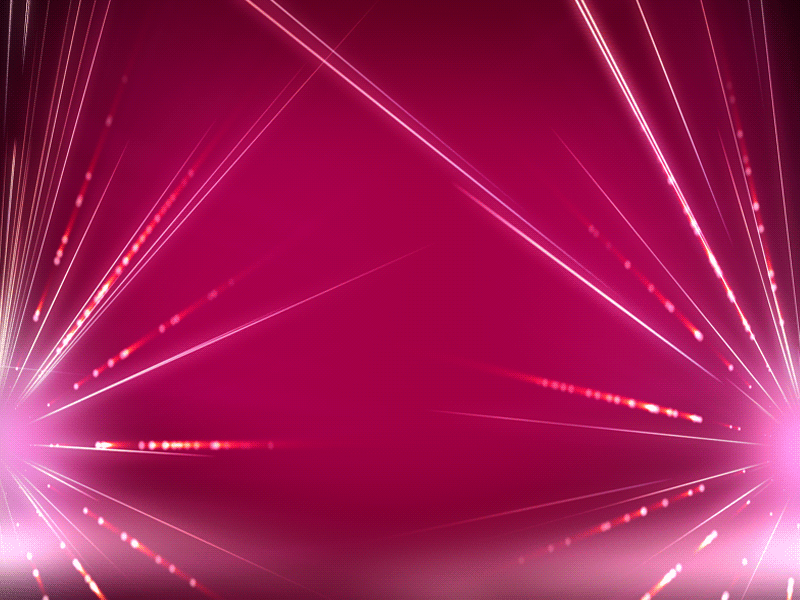 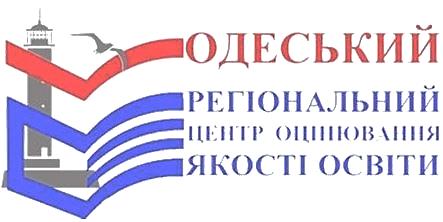 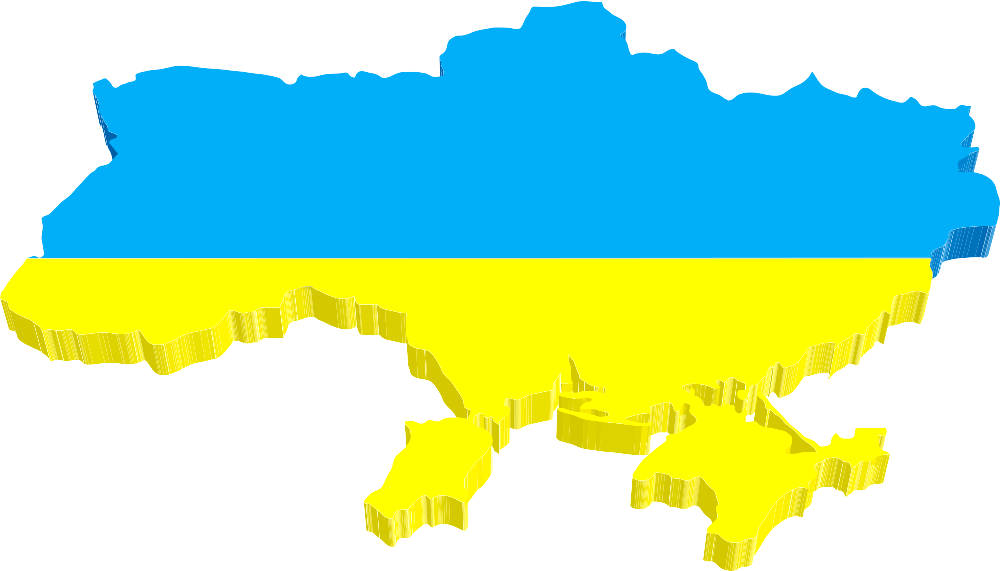 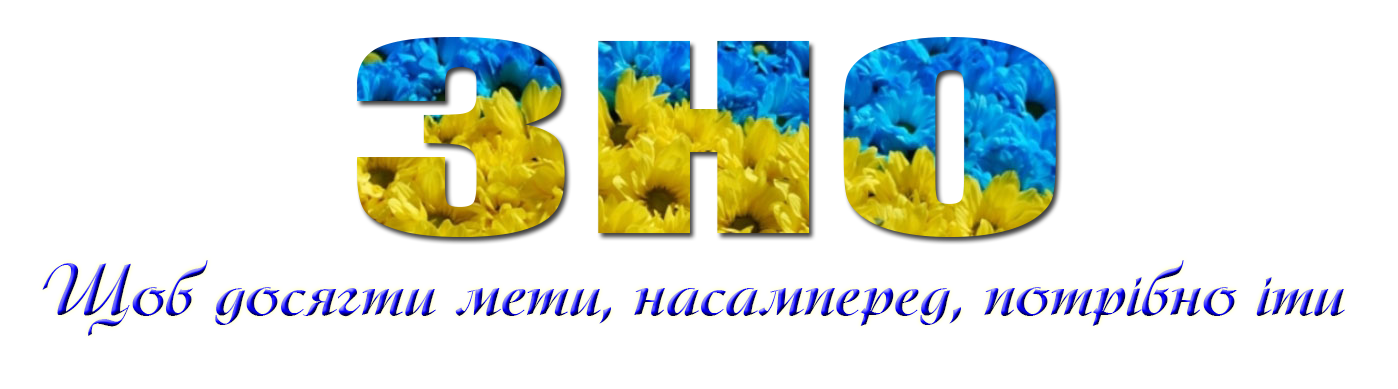 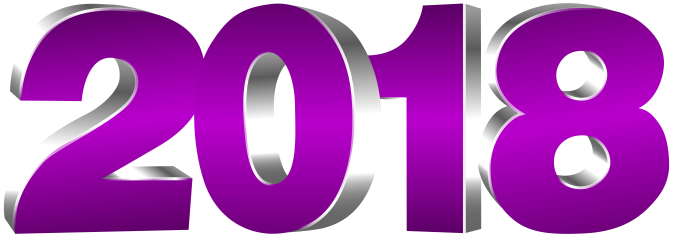 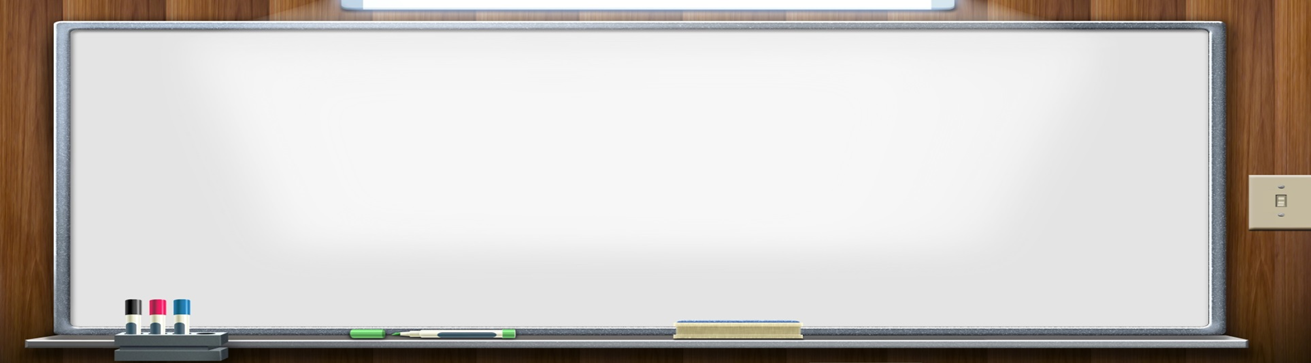 «Особливості проведення зовнішнього незалежного оцінювання у 2018 році. Проведення ДПА у формі ЗНО у загальноосвітніх навчальних закладах»
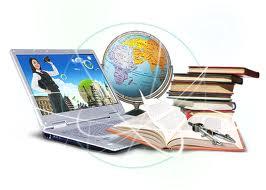 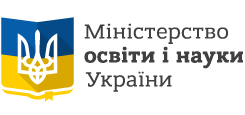 Наказ
від 31.07.2017                   № 1103 


«Деякі питання проведення в 2018 році зовнішнього незалежного оцінювання результатів навчання, здобутих на основі повної загальної середньої освіти»
зареєстрованого в Міністерстві юстиції України 
16 серпня 2017 р. за № 1014/30882
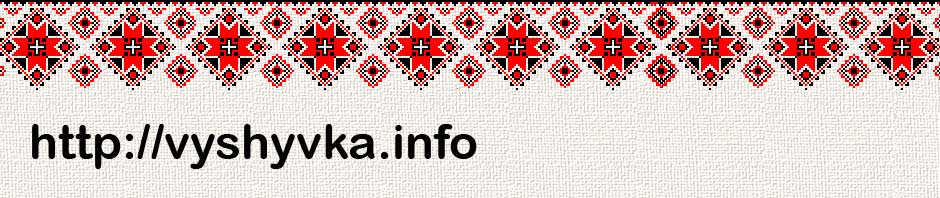 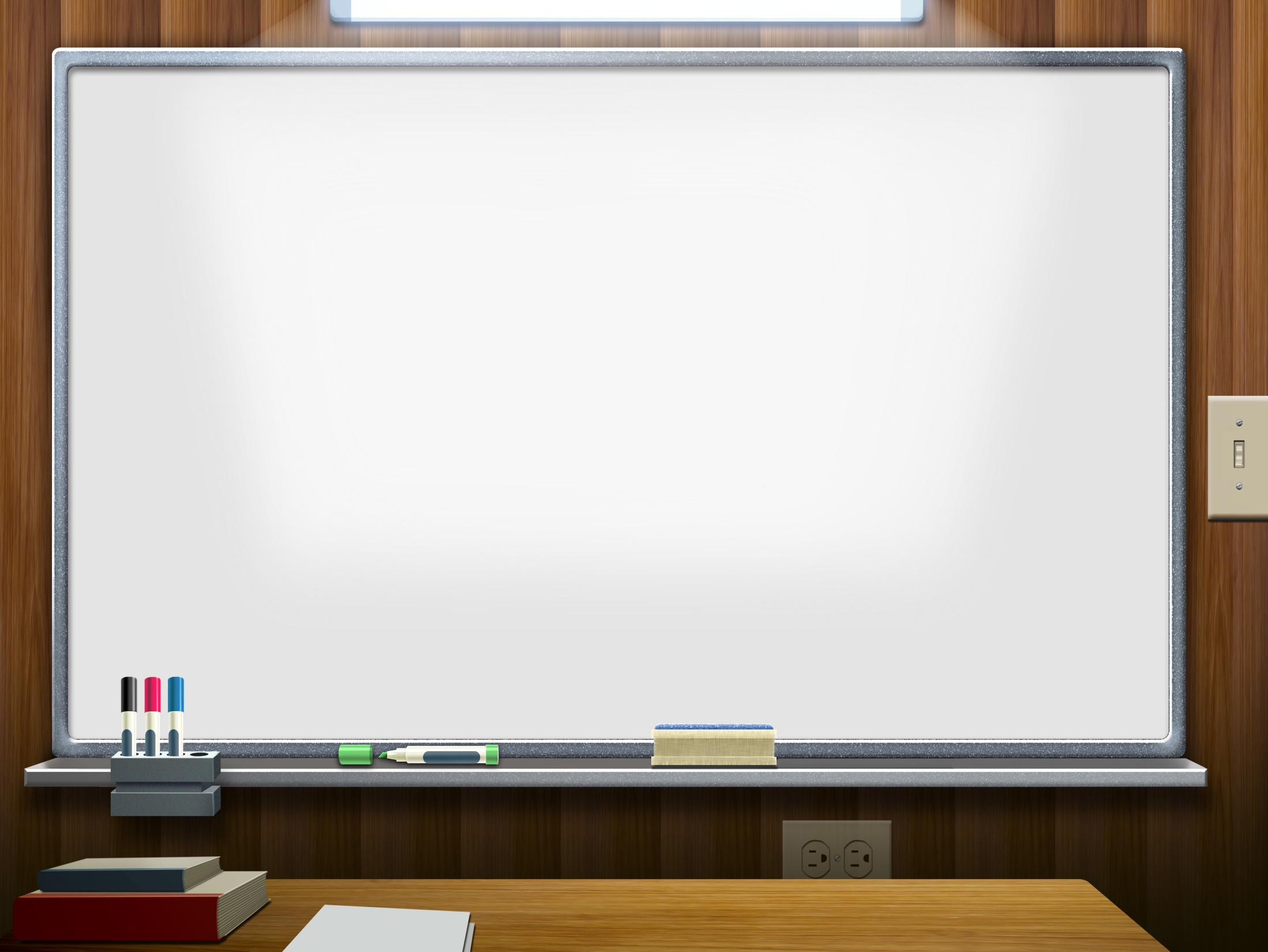 ЗНО-2018 пройде з одинадцяти предметів: 
українська мова і література, 
історія України, 
математика, 
біологія, 
географія, 
фізика, 
хімія, 
англійська мова, 
іспанська мова, 
німецька мова, 
французька мова.
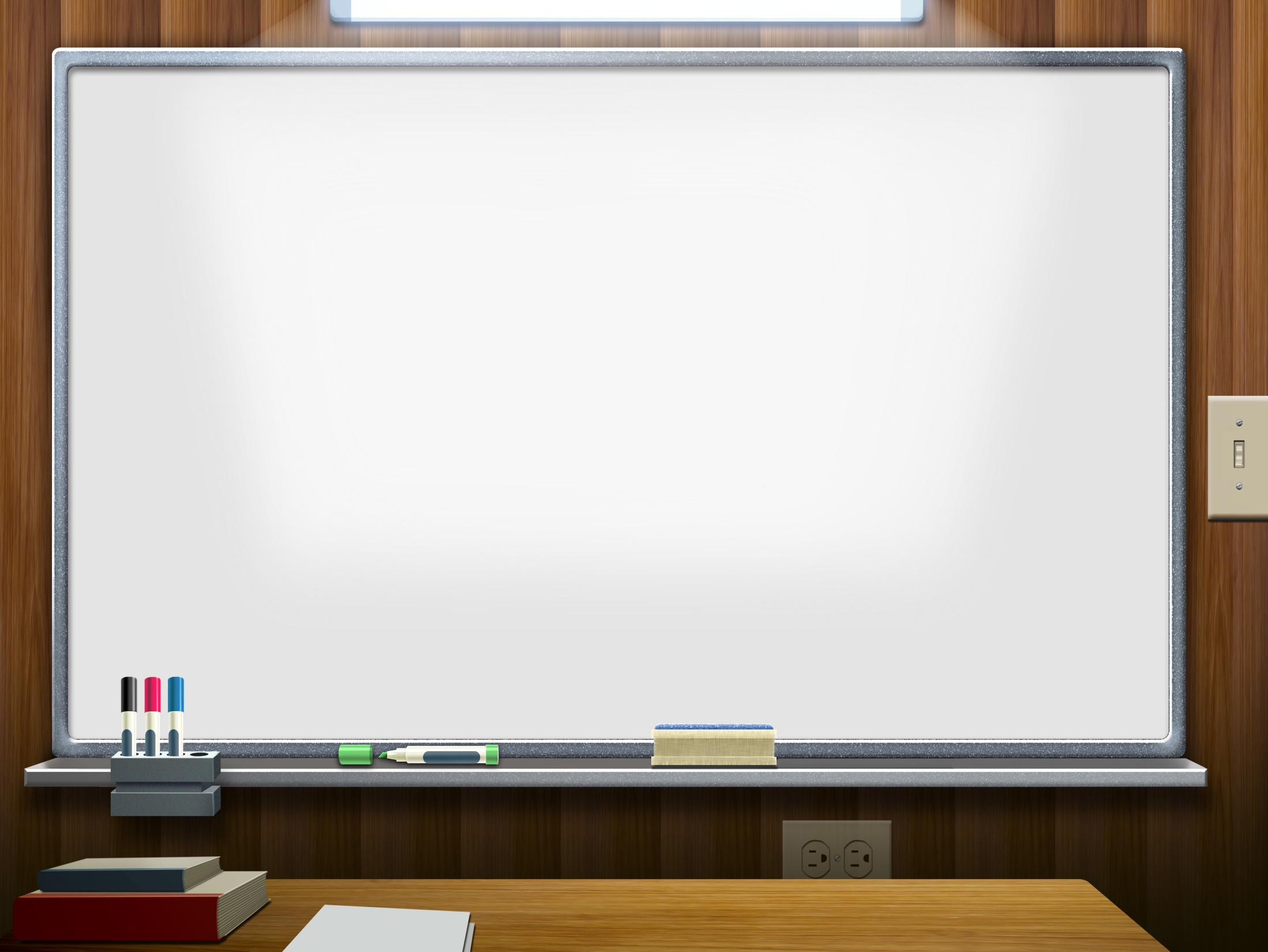 Відповідно до наказу МОНУ   № 1103 від 31.07.2017 кожен зареєстрований учасник має право скласти тести щонайбільше з чотирьох навчальних предметів!
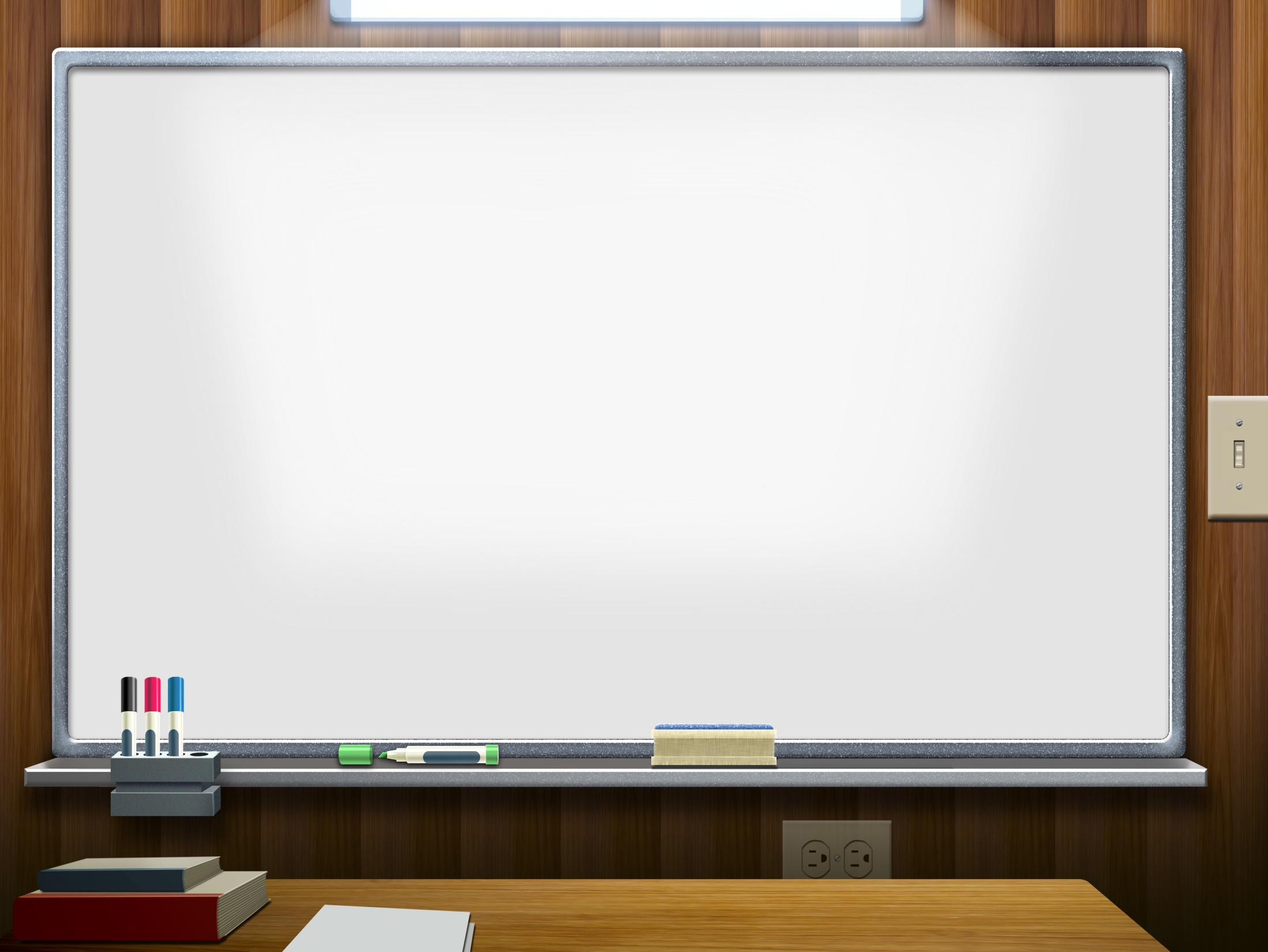 У 2018 році для проведення зовнішнього незалежного оцінювання з англійської, іспанської, німецької та французької мов буде використано тести двох рівнів складності: рівня В1 і рівня В2. 
Новацією цих тестів буде також частина «Розуміння мови на слух», 
яка передбачатиме прослуховування звукових фрагментів і виконання завдань до них.
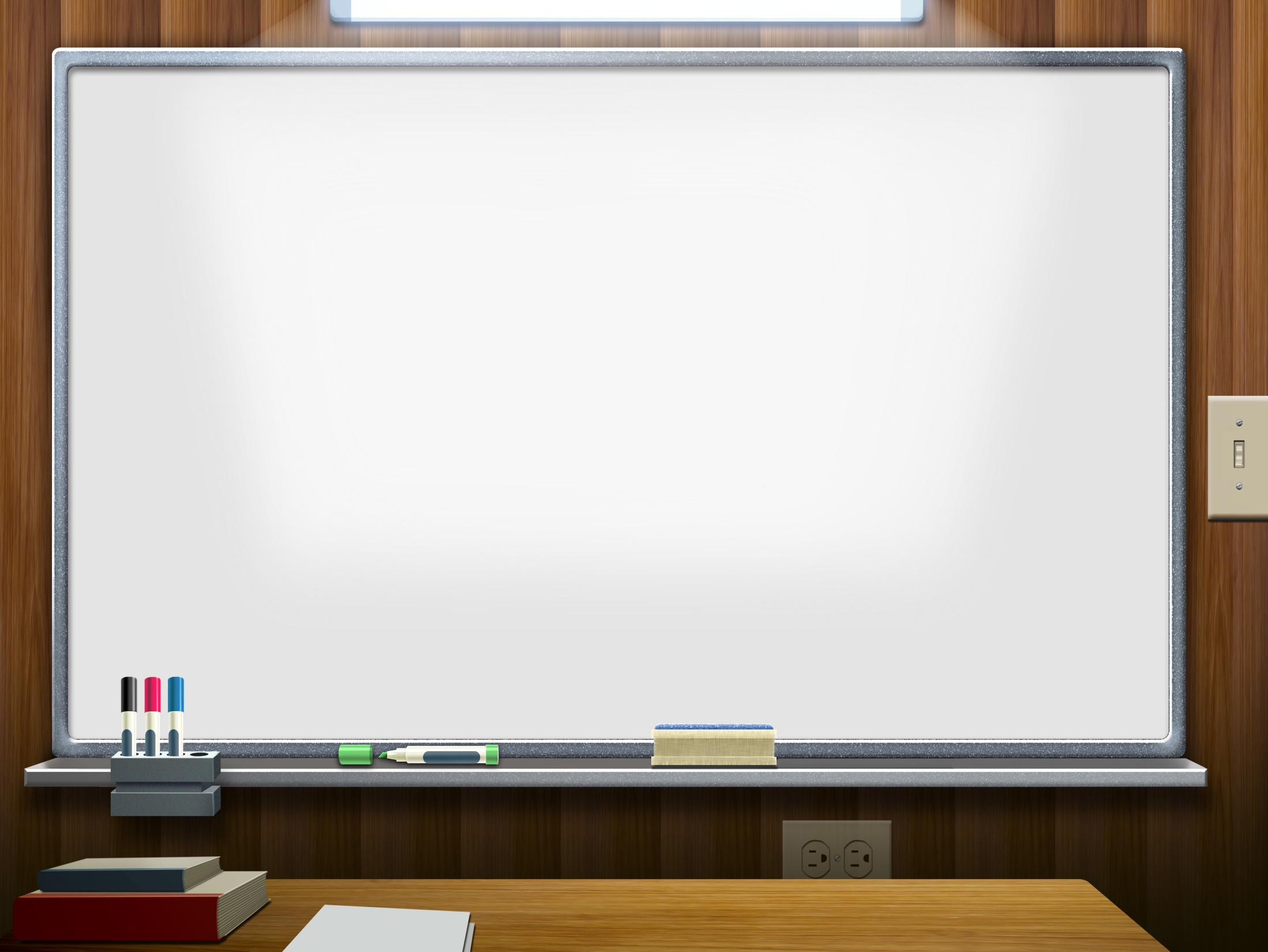 Випускникам старшої школи загальноосвітніх навчальних закладів 2018 року результати ЗНО з трьох навчальних предметів буде зараховано як результати державної підсумкової атестації.
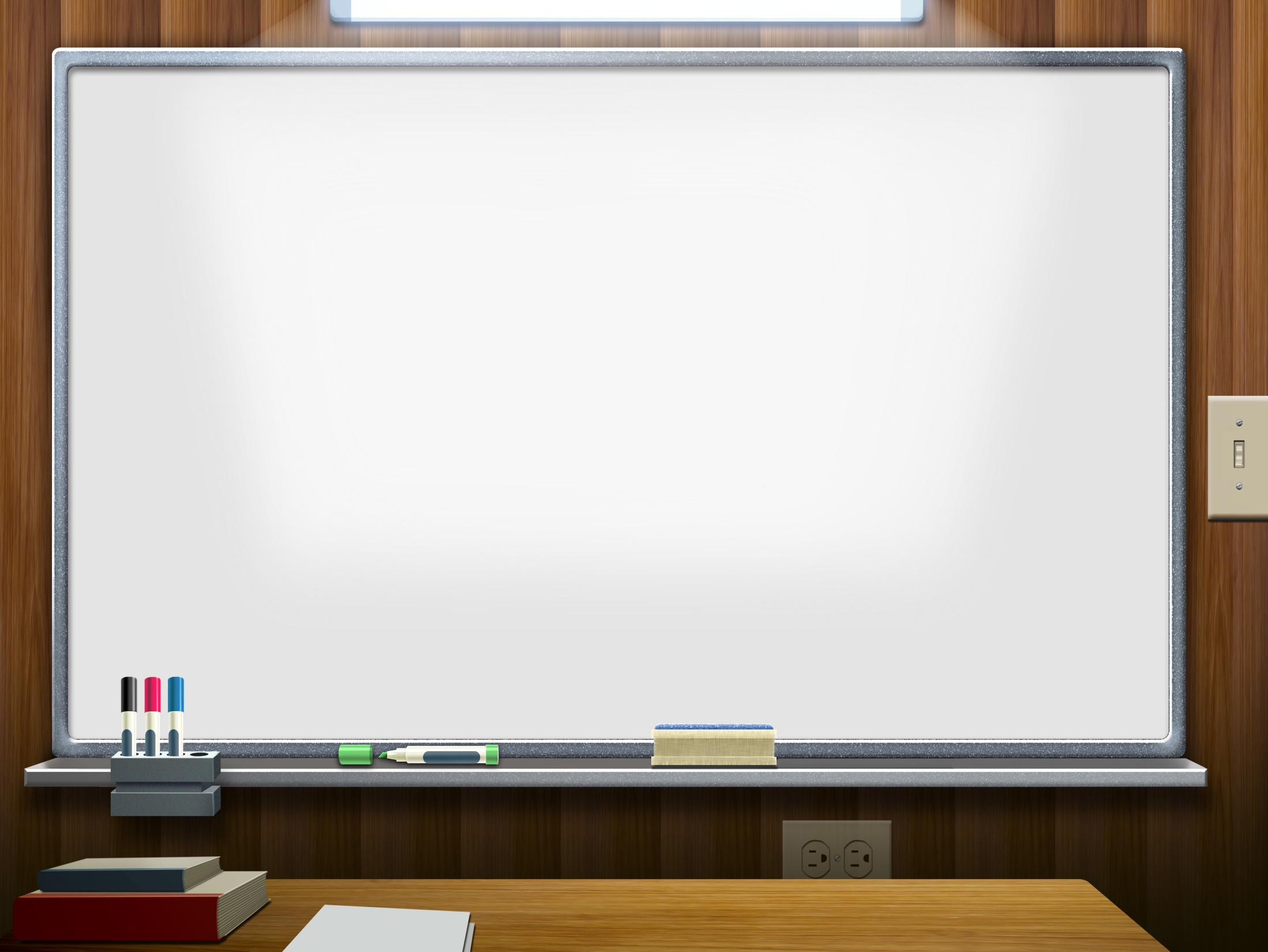 Випускники старшої школи загальноосвітніх навчальних закладів 2018 року, які бажають зарахувати результат зовнішнього незалежного оцінювання з іноземної мови як оцінку за державну підсумкову атестацію та вивчали цю мову на профільному рівні, 
мають складати відповідний предметний тест рівня В2.
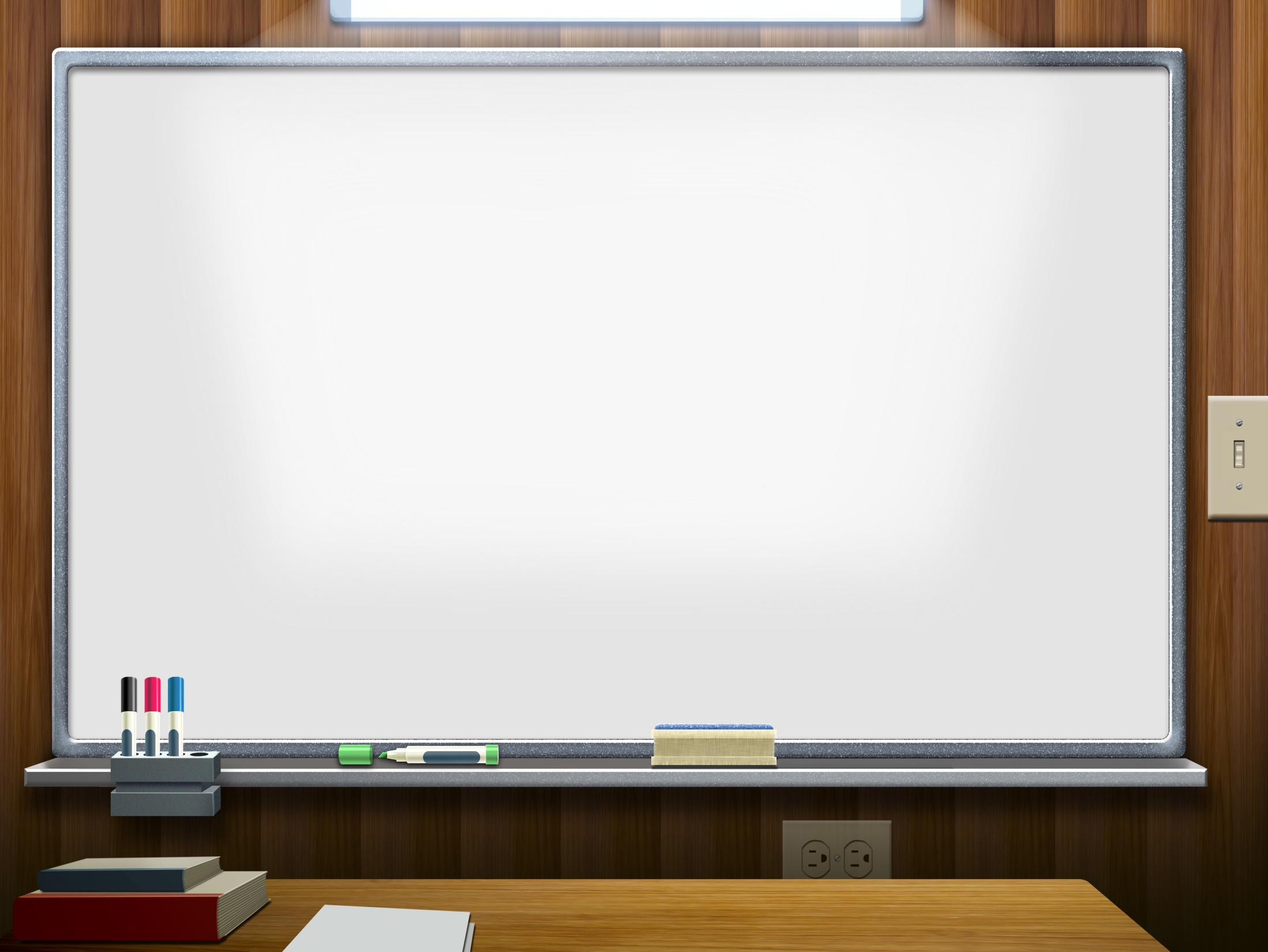 Результати зовнішнього незалежного оцінювання з української мови і літератури (українська мова) зараховуються як результати державної підсумкової атестації за освітній рівень повної загальної середньої освіти для учнів (слухачів, студентів) професійно-технічних, вищих навчальних закладів, які в 2018 році здобудуть повну загальну середню освіту.
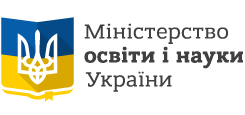 Накази
від 03 лютого 2016 року № 77 
«Про затвердження програм зовнішнього незалежного оцінювання осіб, які бажають здобувати вищу освіту на основі повної загальної середньої освіти»
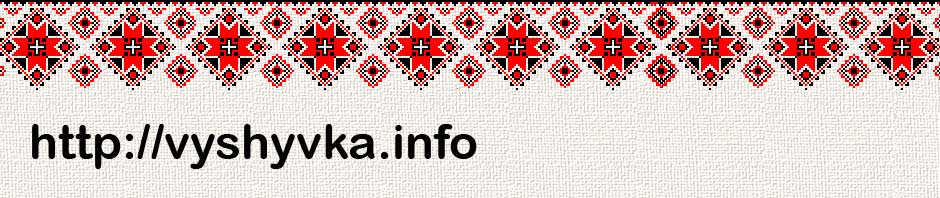 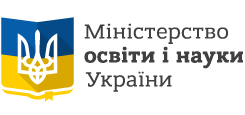 Наказ
від 30.12.2014  № 1547
 «Про затвердження Положення про державну підсумкову атестацію учнів (вихованців) у системі загальної середньої освіти» 
зареєстровано в Міністерстві юстиції України 
14 лютого 2015 р. за № 157/26602
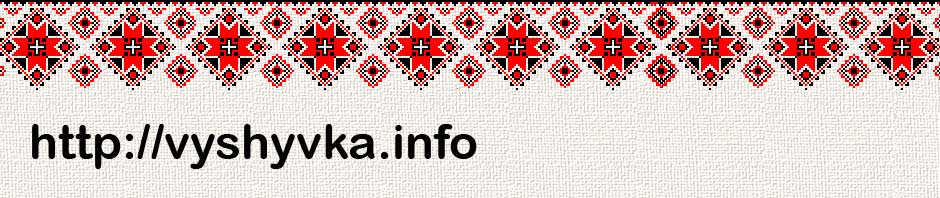 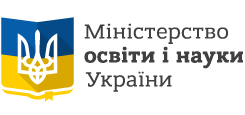 Витяг з наказу:
ІІ. Проведення атестації
1. Цим Положенням визначається порядок проведення державної підсумкової атестації учнів (вихованців) загальноосвітніх навчальних закладів I, II, III ступенів та професійно-технічних навчальних закладів, що проводиться відповідно до статті 34 Закону України «Про загальну середню освіту».
2. Атестація проводиться з навчальних предметів, перелік яких щороку визначається і затверджується Міністерством освіти і науки України.
Обов’язковою є атестація з української мови.

3. Атестація може проводитися у формі зовнішнього незалежного оцінювання. У такому випадку порядок її проведення визначається порядком проведення зовнішнього незалежного оцінювання та моніторингу якості освіти, який встановлюється Кабінетом Міністрів України.
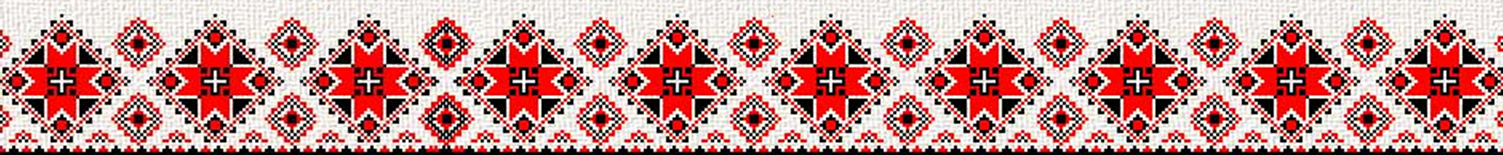 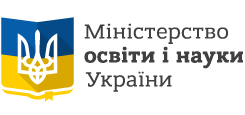 Наказ
від 13.10. 2017 року № 1378 
«Про затвердження деяких нормативно-правових актів з питань прийому на навчання до закладів вищої освіти»
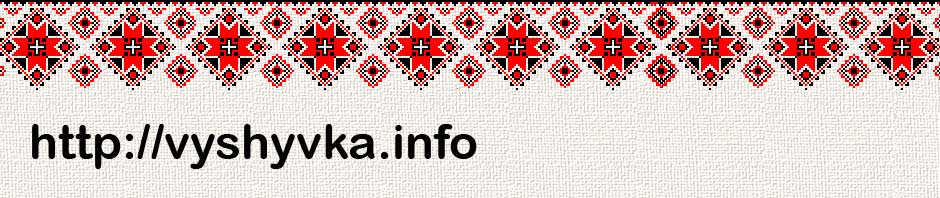 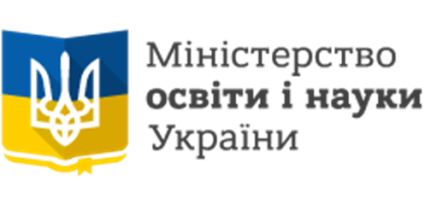 Умови
Прийому на навчання до закладів вищої освіти України в 2018 році
(Наказ Міністерства освіти і науки України від 13.10.2017 року №1378
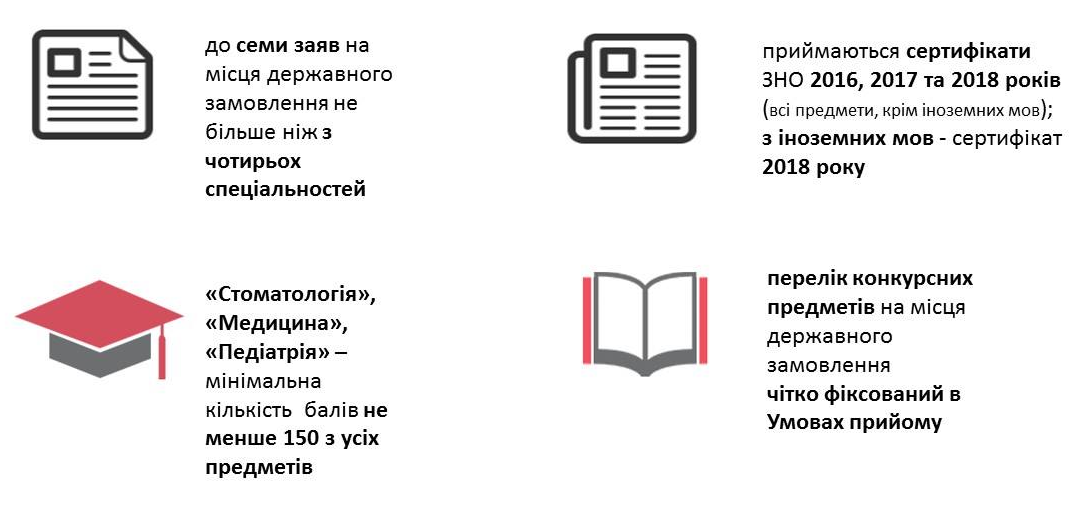 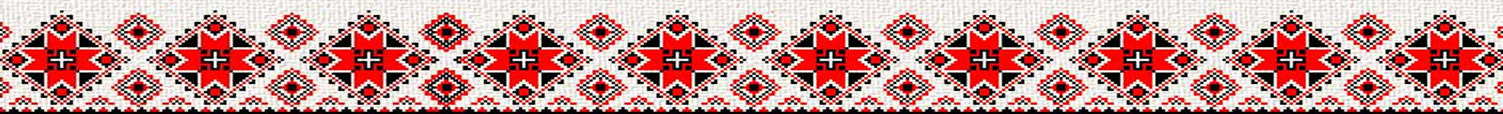 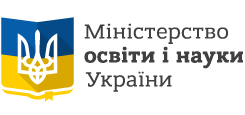 Наказ
від 19.09.2017                       № 1287
«Про затвердження Календарного плану підготовки та проведення в 2018 році зовнішнього незалежного оцінювання результатів навчання, здобутих на основі повної загальної середньої освіти»
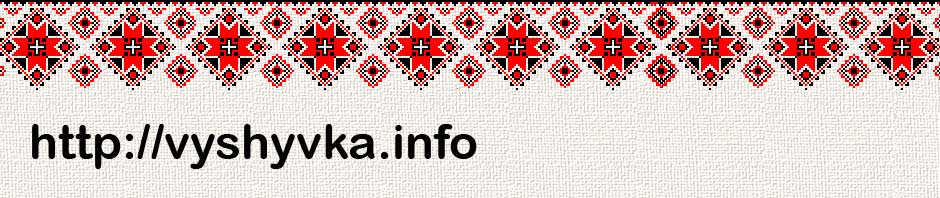 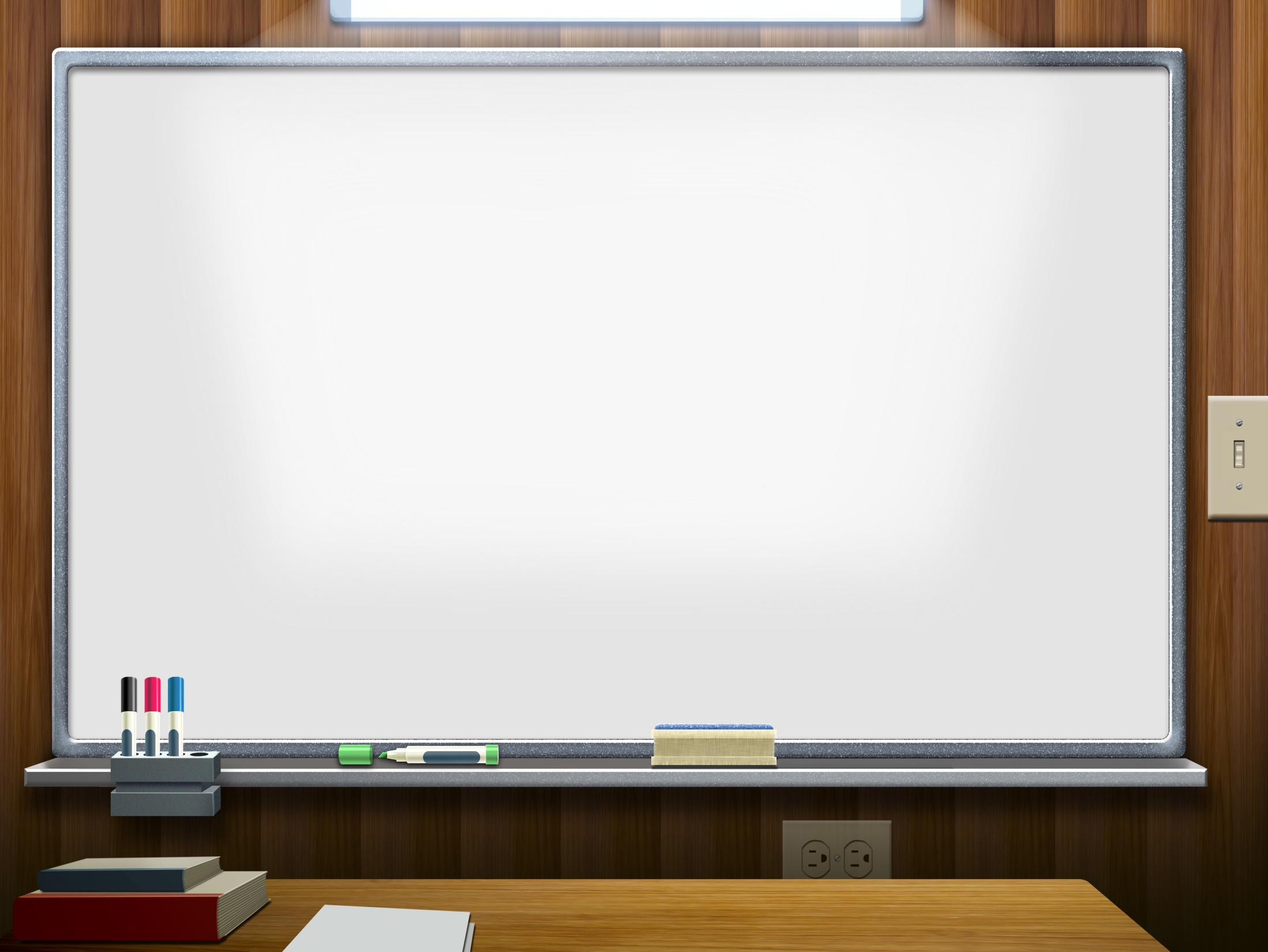 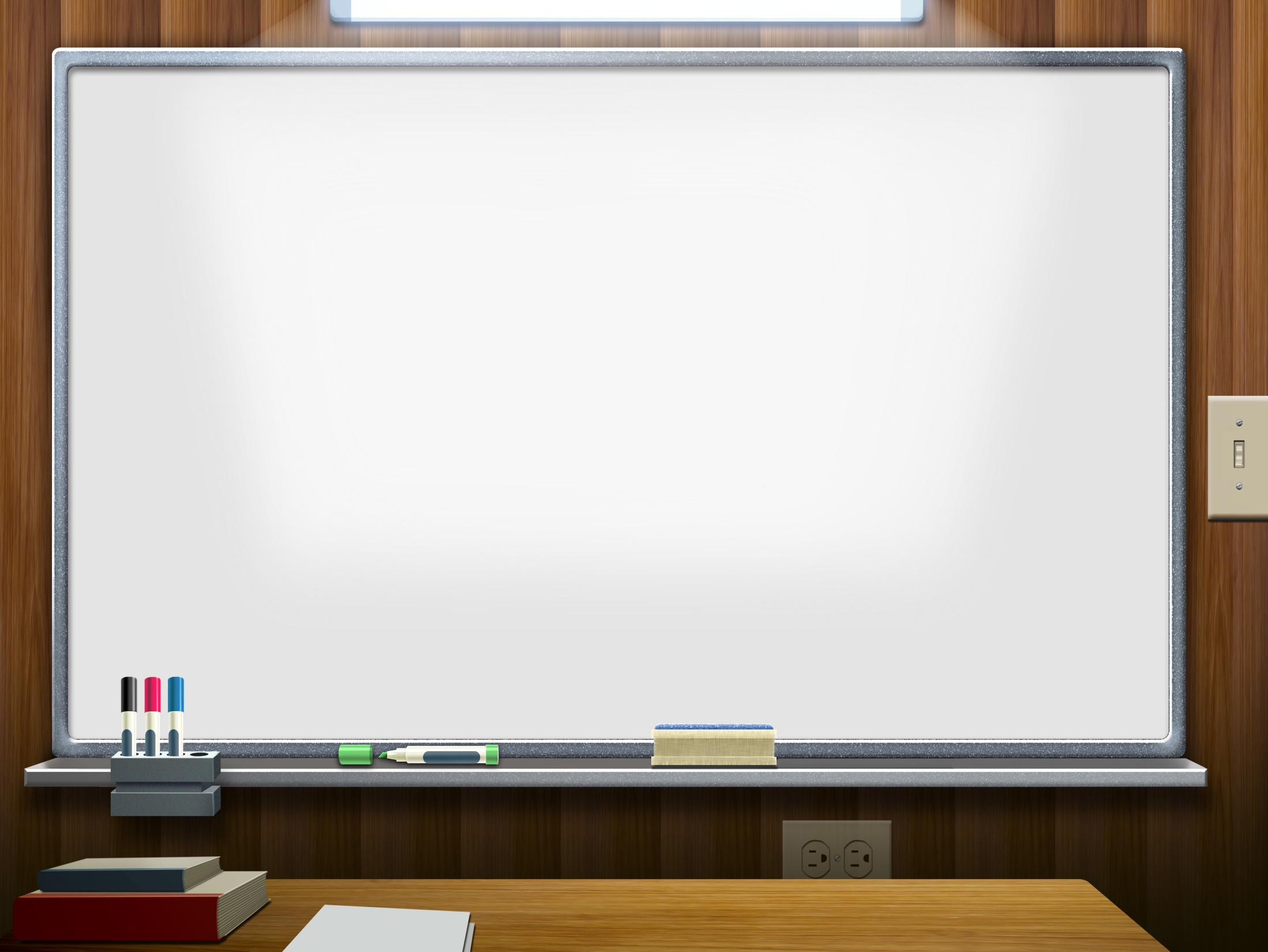 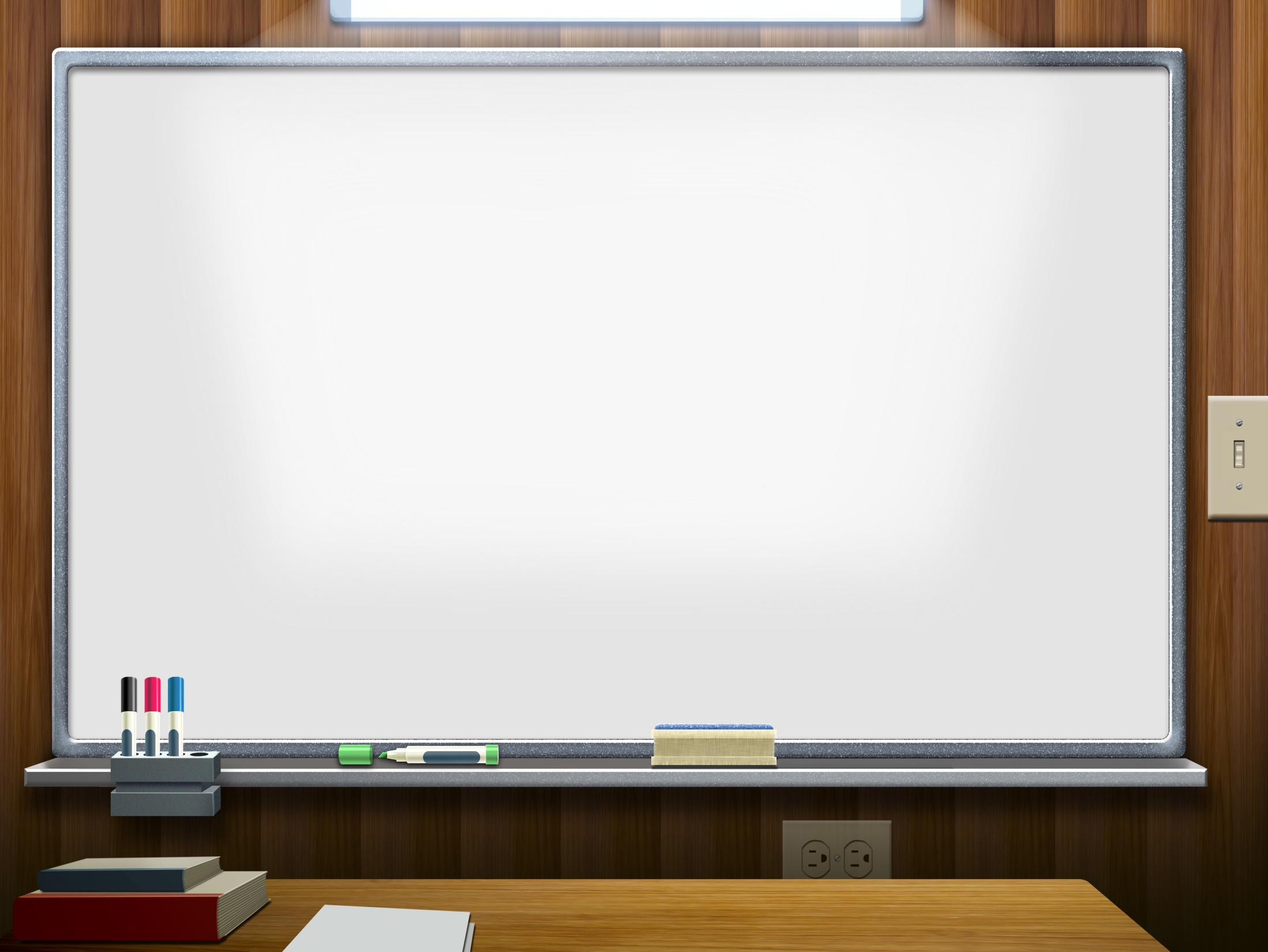 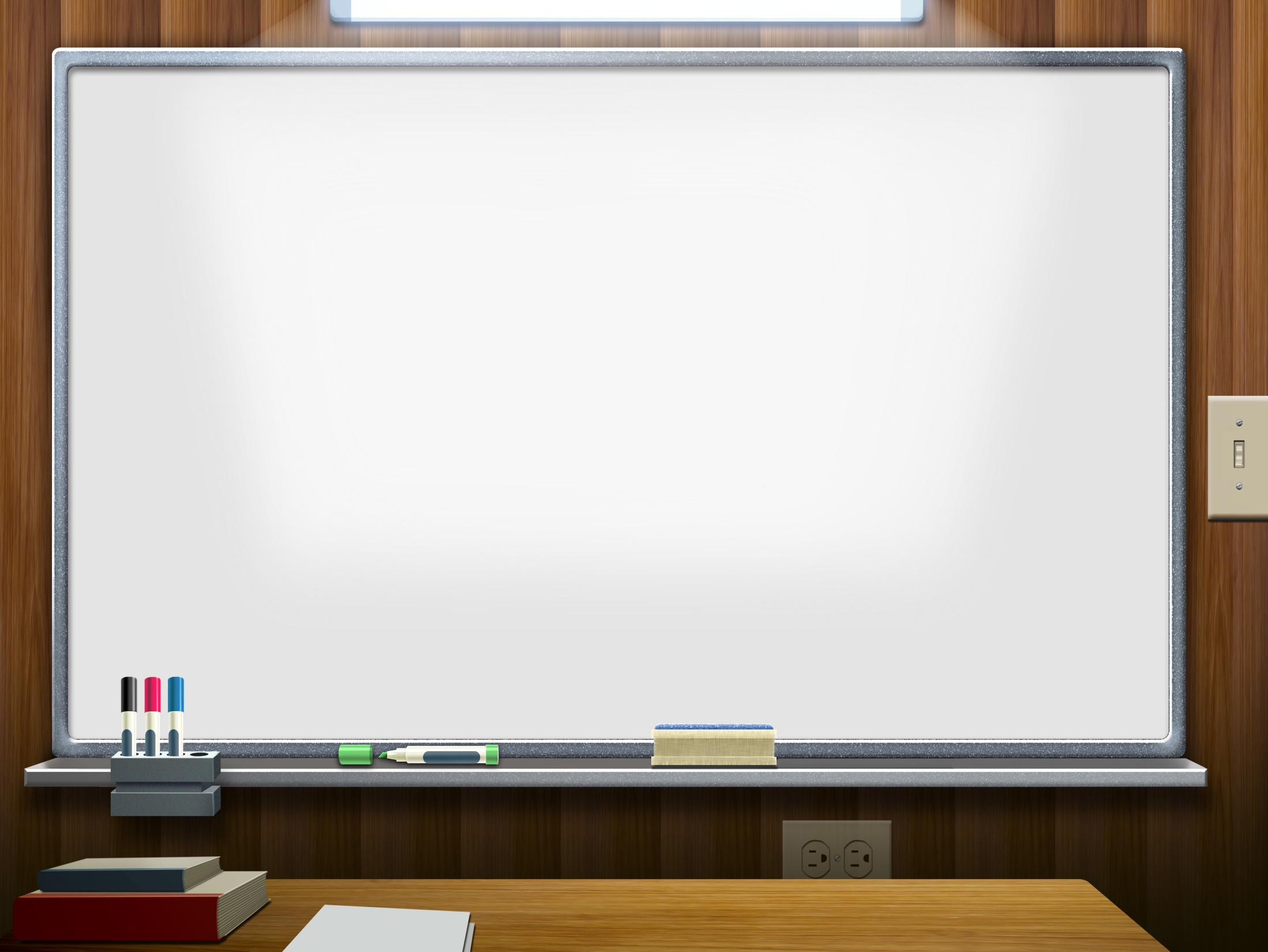 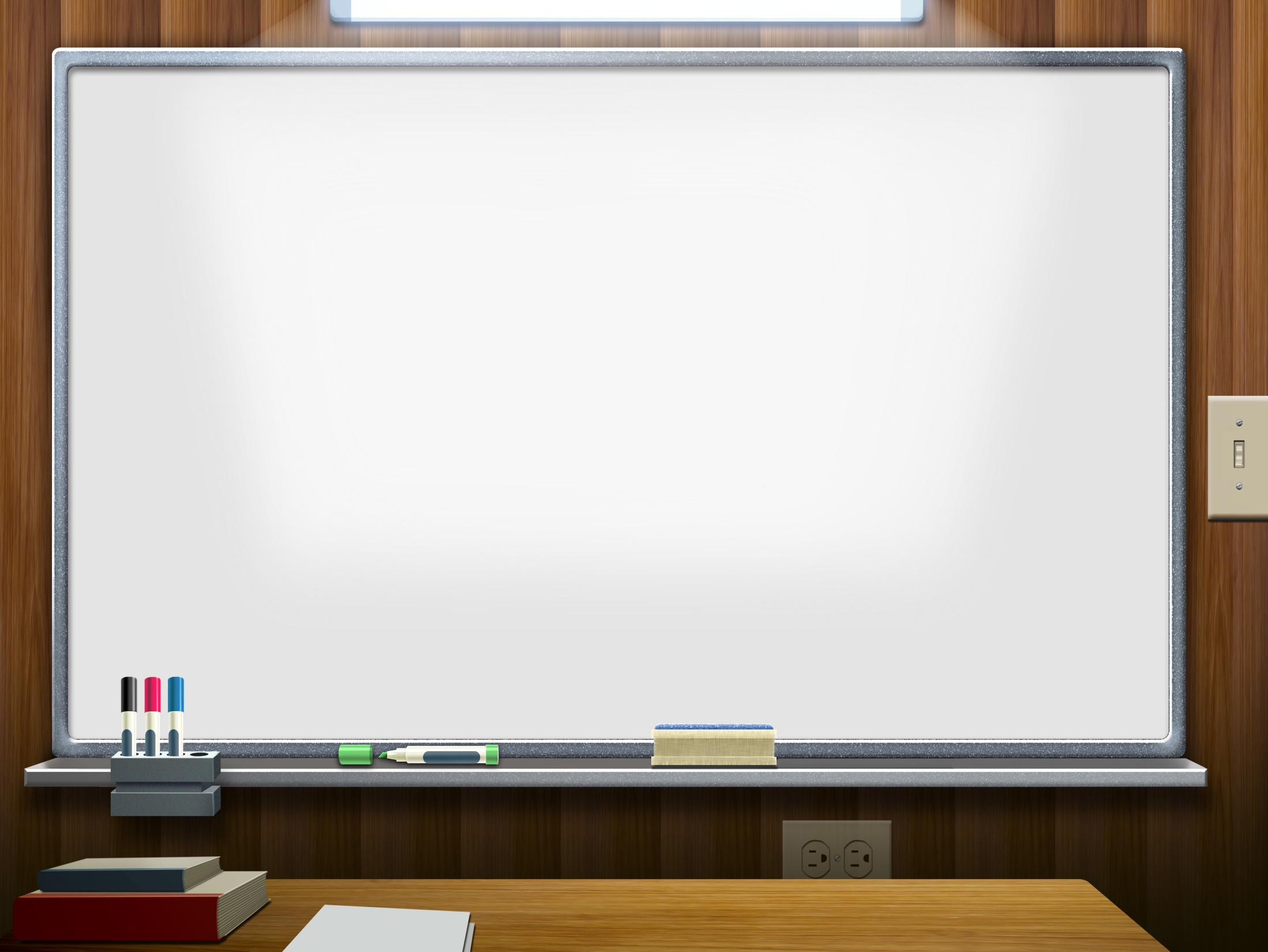 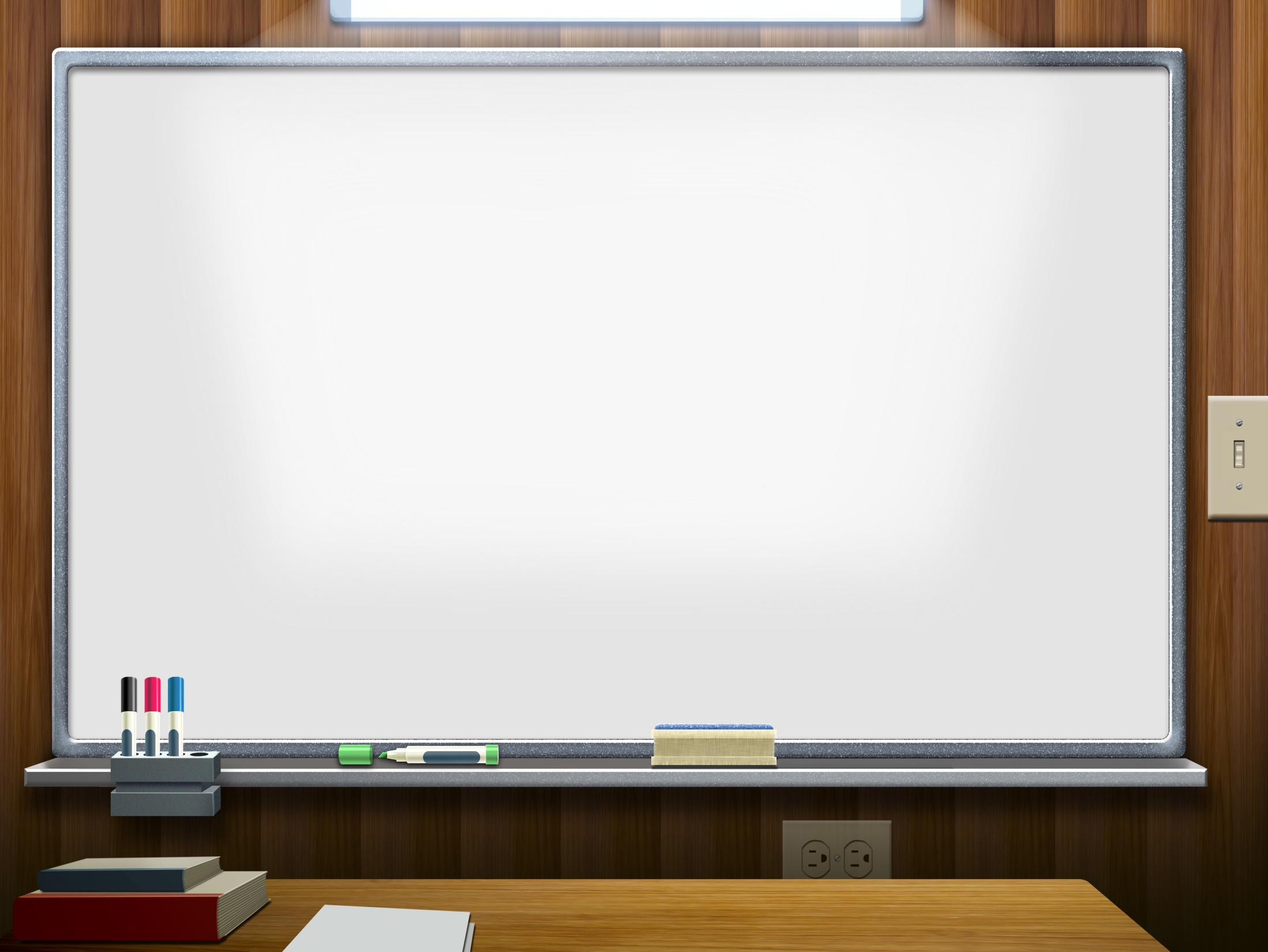 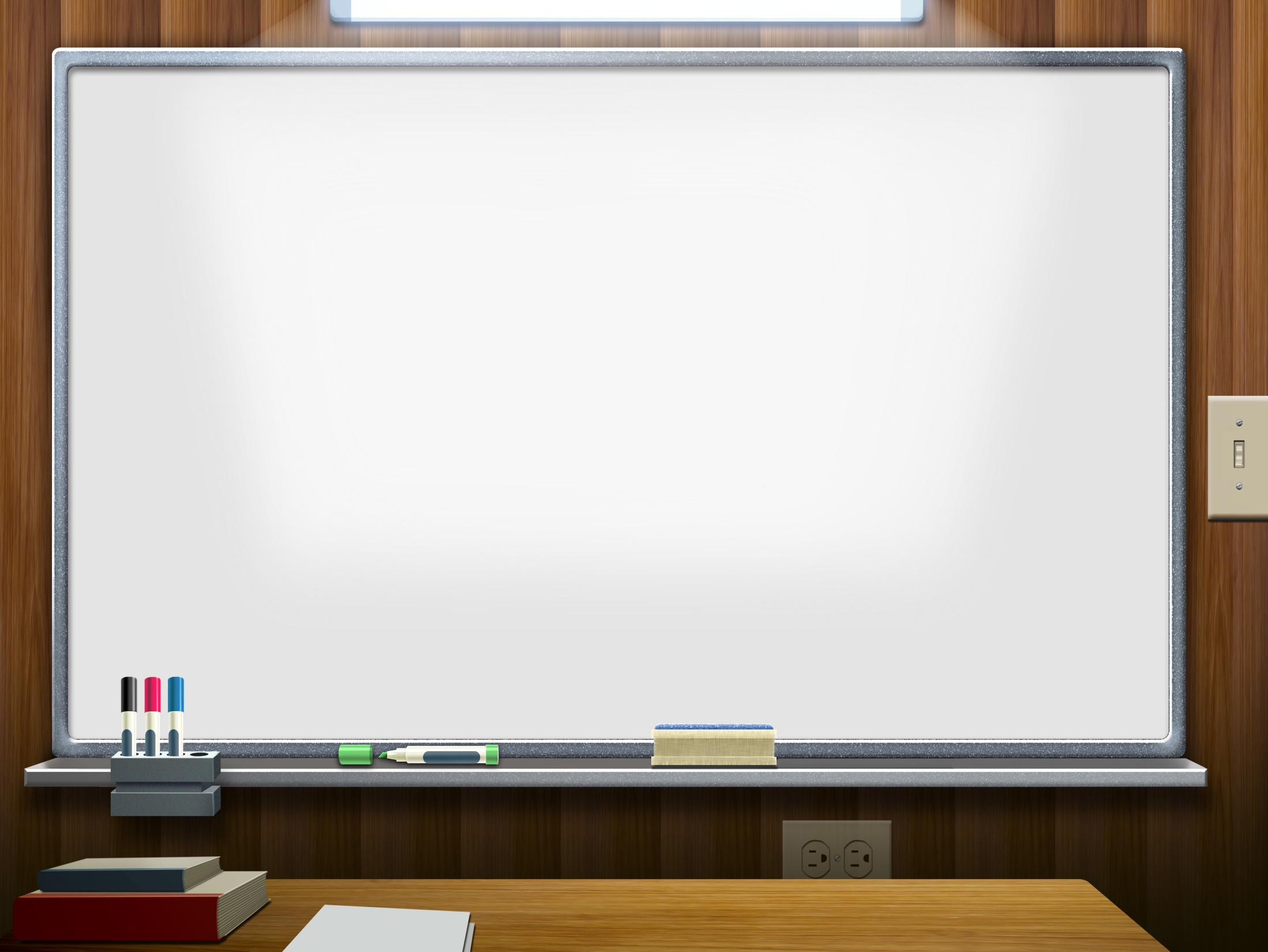 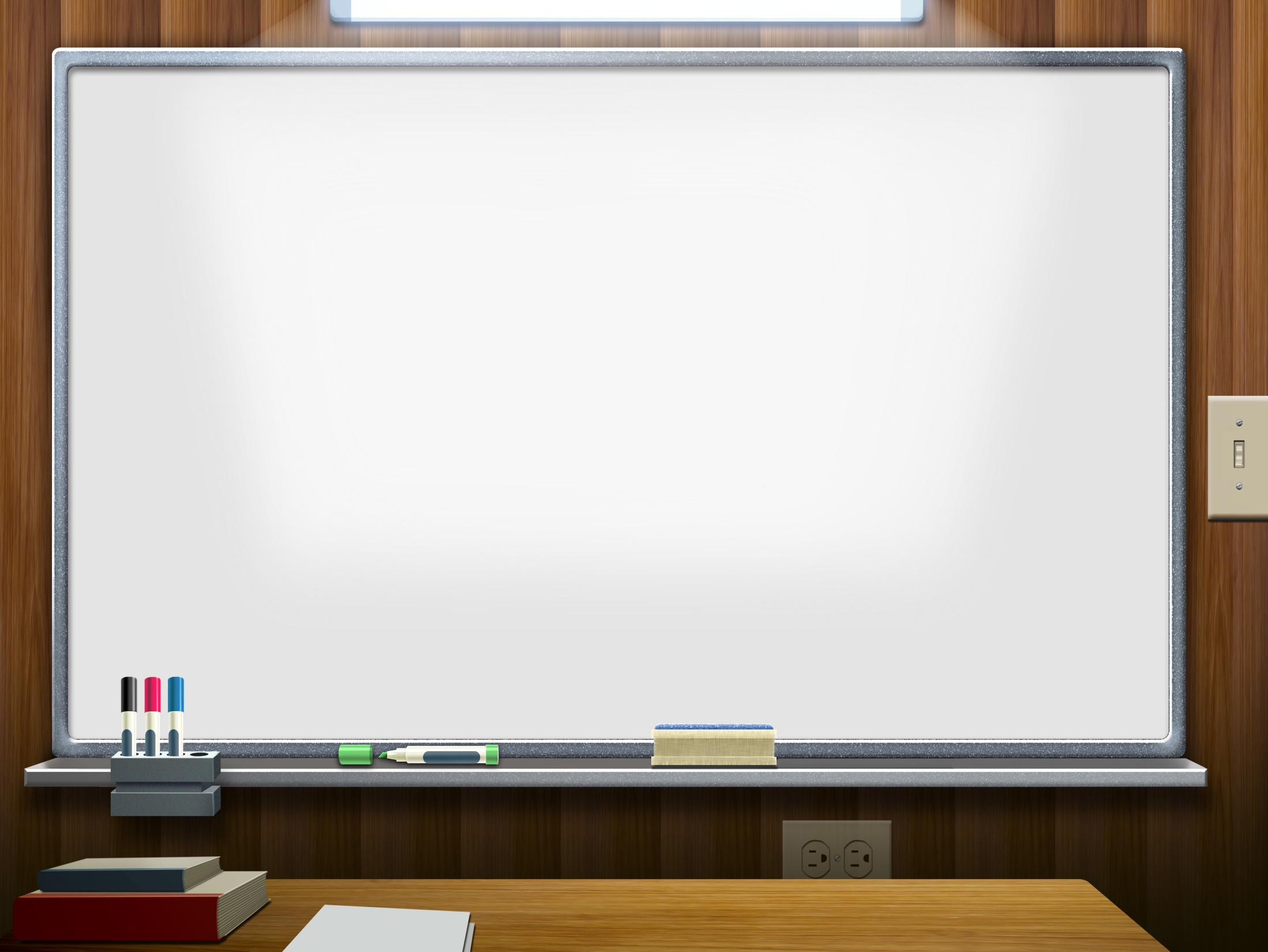 Календар проведення основної сесії ЗНО-2018
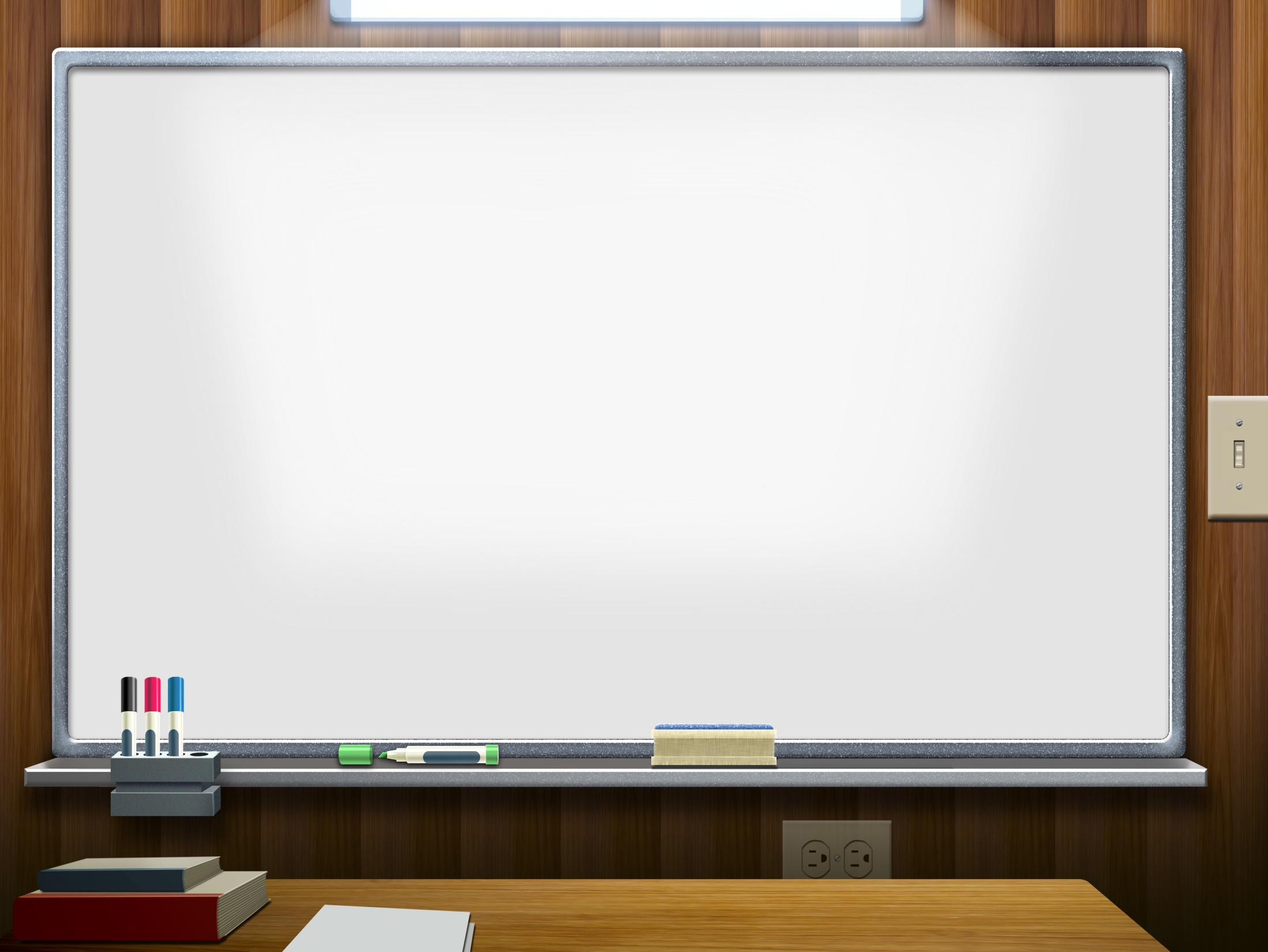 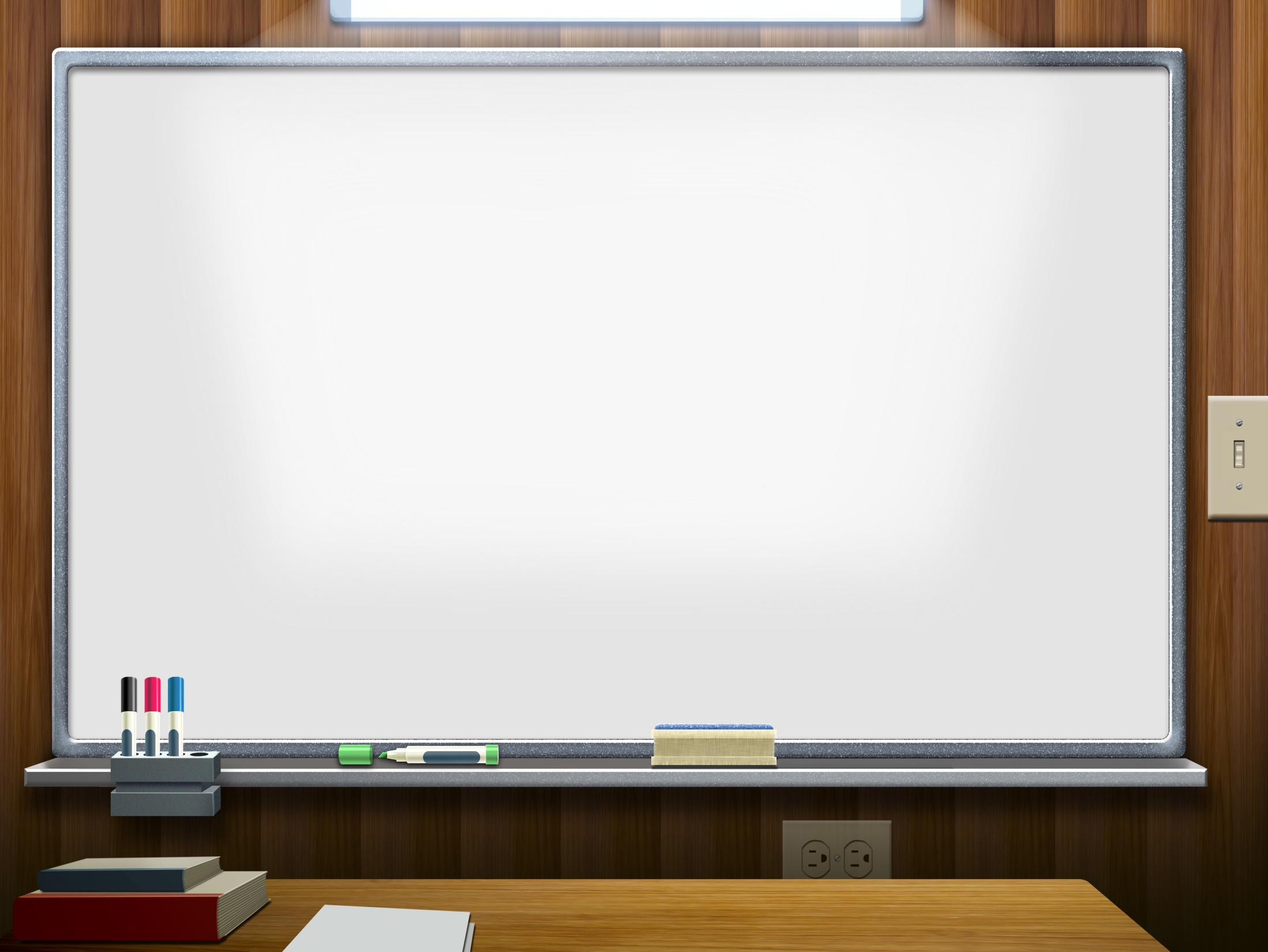 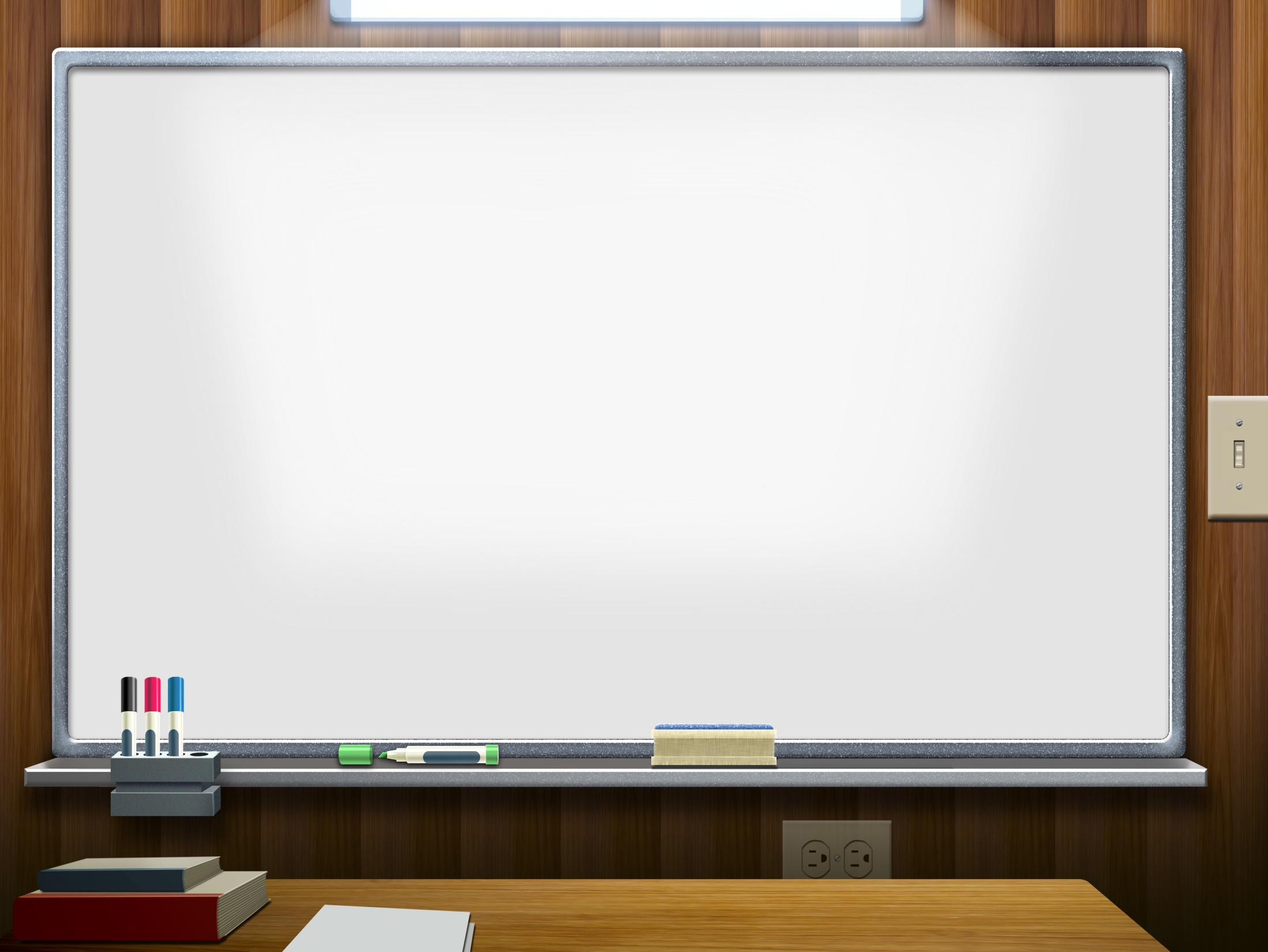 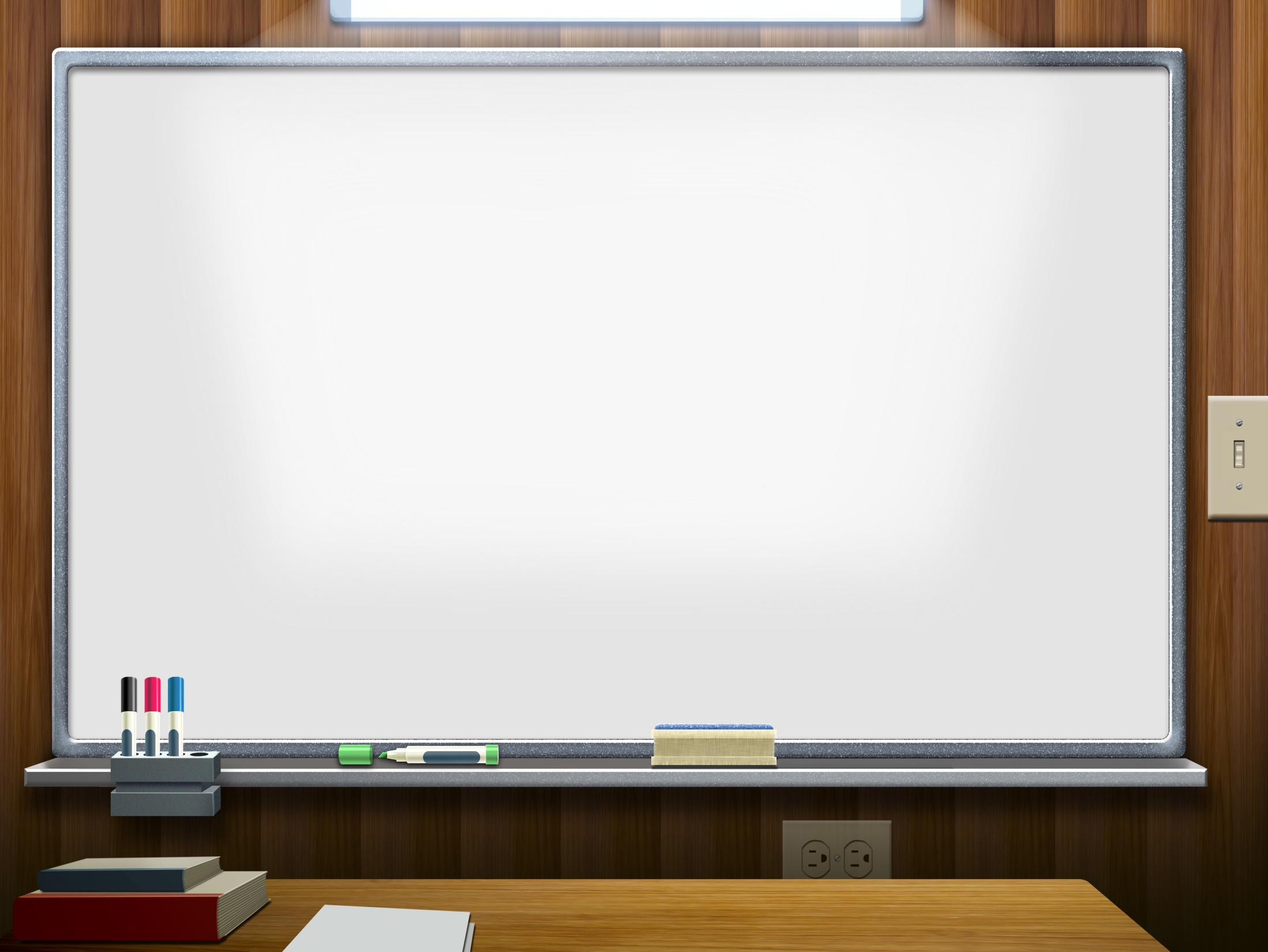 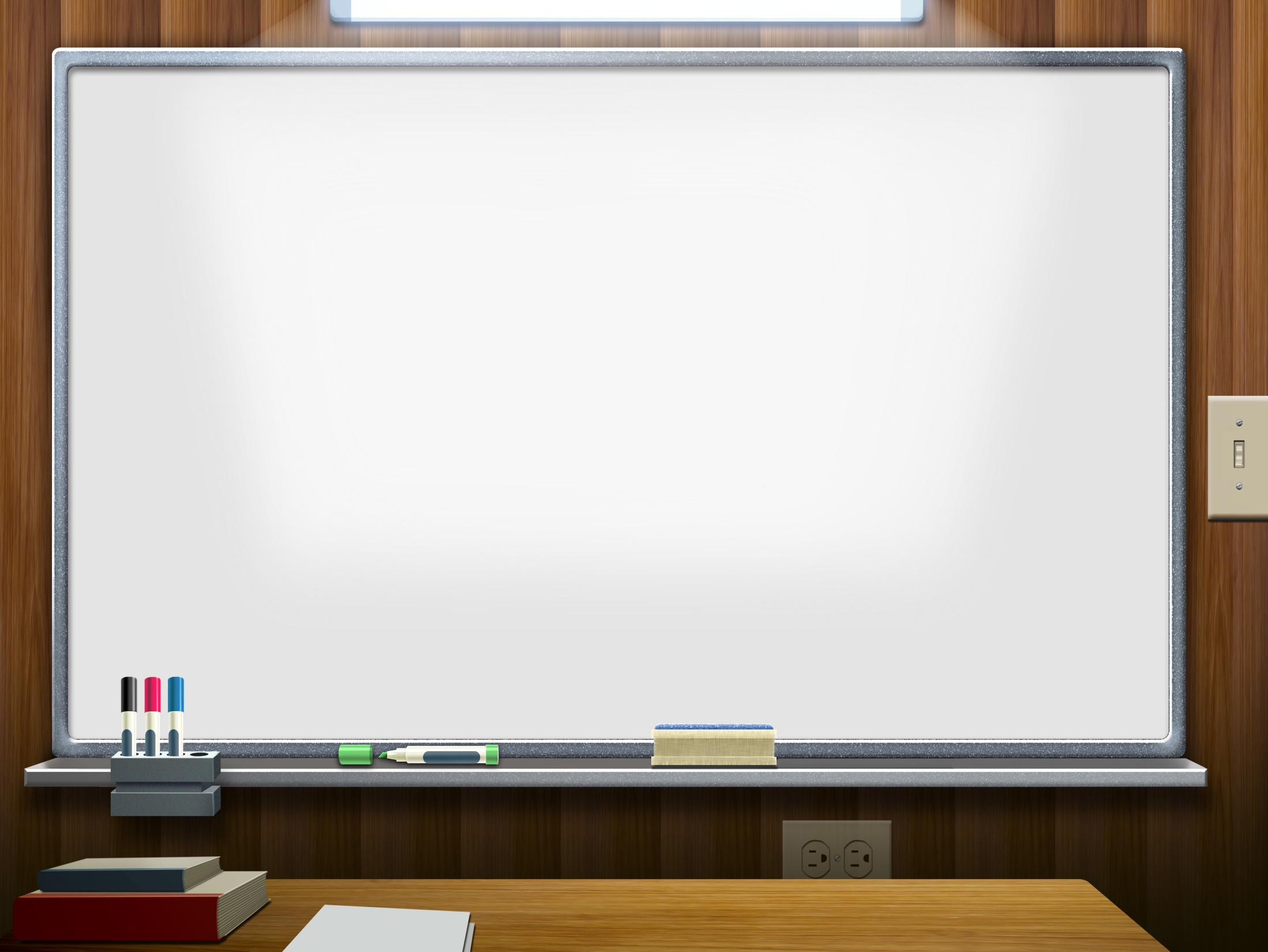 Установлення «порогового бала»

Для визначення результатів зовнішнього незалежного оцінювання 2018 року з кожного предмета буде встановлено «пороговий бал», тобто та кількість тестових балів, яку може набрати мінімально підготовлений абітурієнт. 

Учасники тестування, які не подолають «поріг», не зможуть використати результат зовнішнього оцінювання з цього предмета для вступу до вищих навчальних закладів. 

Усі абітурієнти, результати яких будуть не нижчими від «порогового бала», отримають оцінку за шкалою 100–200 балів і матимуть право брати участь у конкурсному відборі під час вступу на навчання.
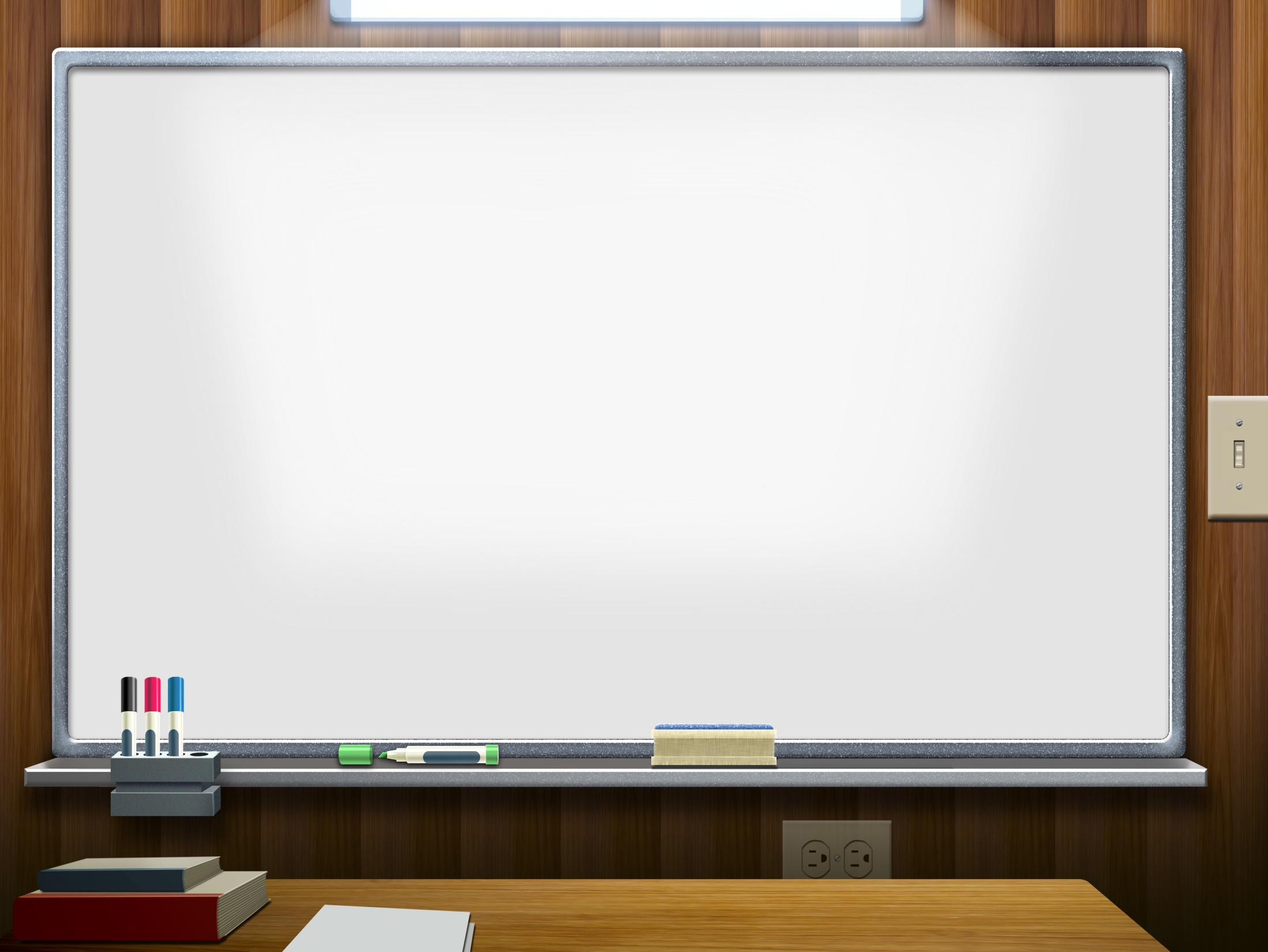 Установлення «порогового бала»

Детальніша інформація про метод визначення експертами «порогового бала» подана в наказі Українського центру оцінювання якості освіти від 24.05.2016 р. № 99 
«Про затвердження методики переведення тестових балів, отриманих учасниками зовнішнього незалежного оцінювання за виконання завдань сертифікаційної роботи, у рейтингові оцінки (за шкалою 100-200 балів)».
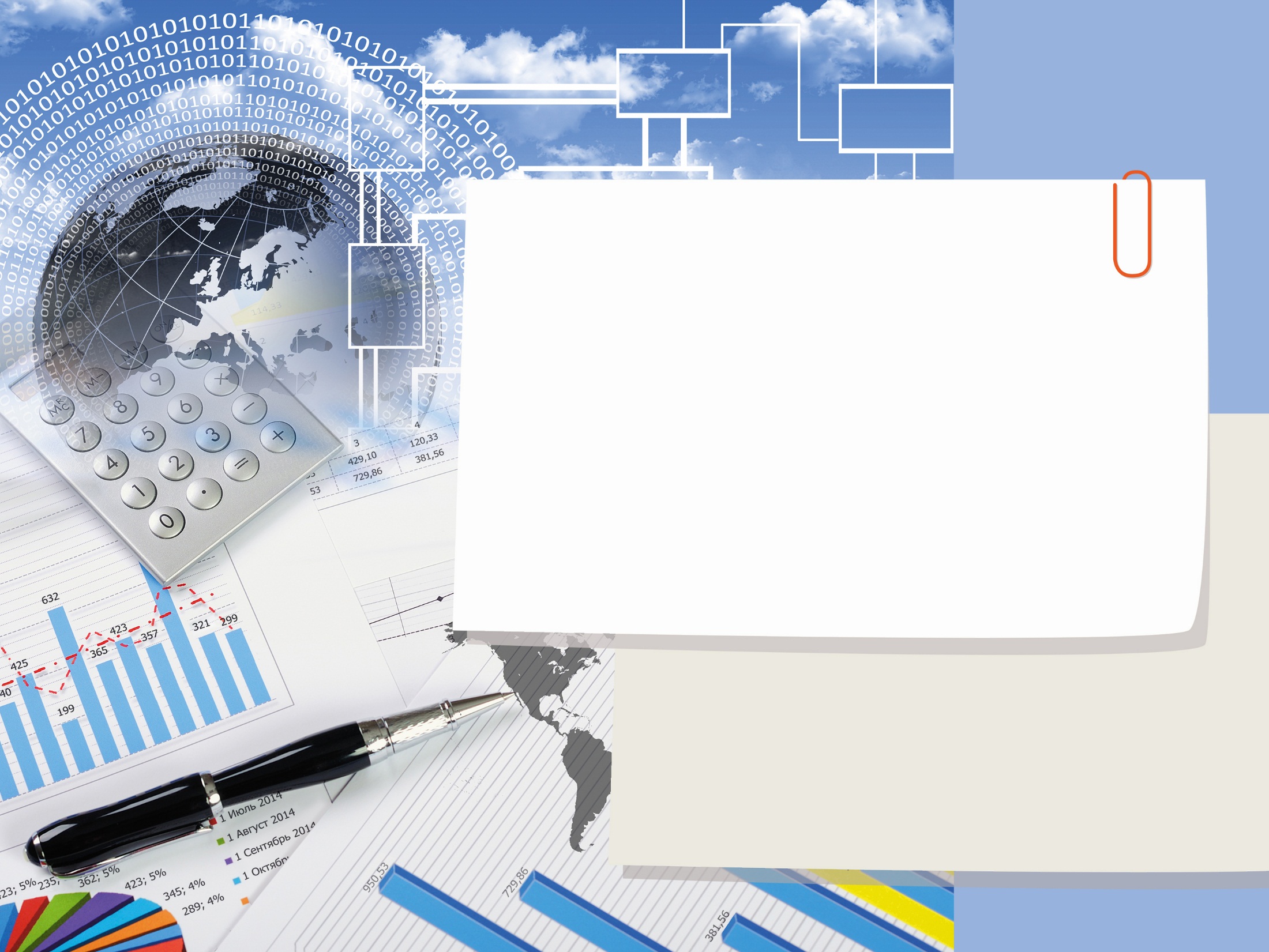 Якісне проведення інформаційно-роз’яснювальної роботи – запорука якісного проведення ЗНО
Організація інформаційно-роз’яснювальної роботи під час підготовки до ЗНО - 2018
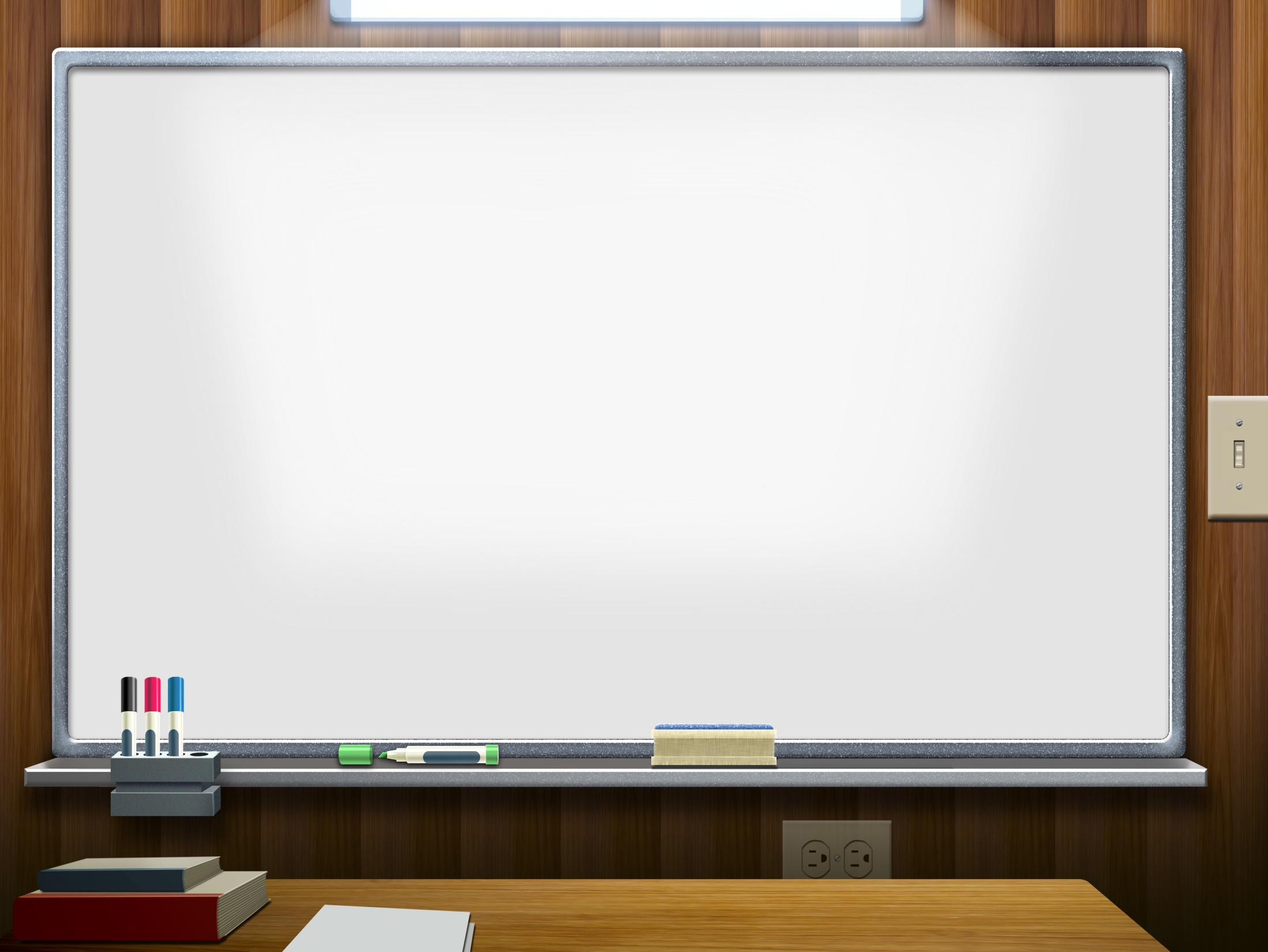 Роз'яснення процедур на етапах підготовки до ЗНО  надаються:
Інформаційна готовність передбачає ознайомлення з :
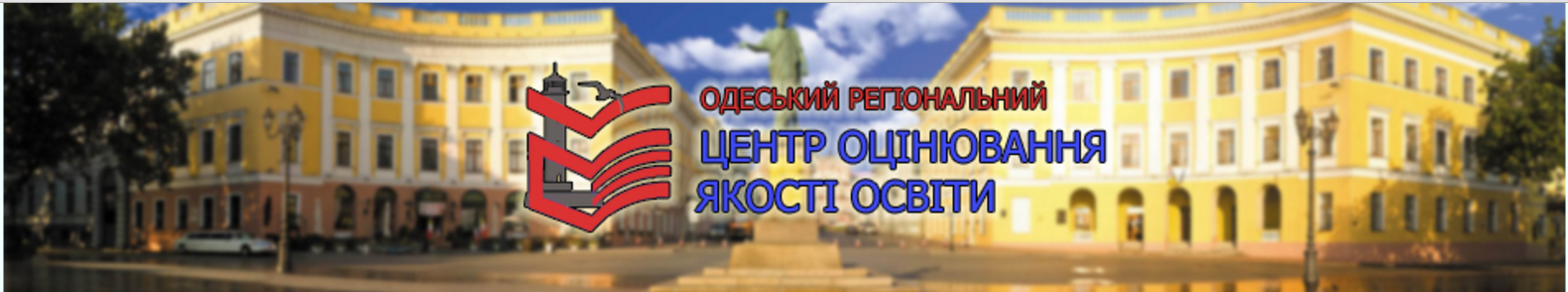 Основними каналами інформування осіб про особливості проведення зовнішнього незалежного оцінювання в 2018 році є сайти :
Українського центру оцінювання якості освіти www.testportal.gov.ua 
та 
Одеського регіонального центру оцінювання якості освіти 
www.test-center.od.ua
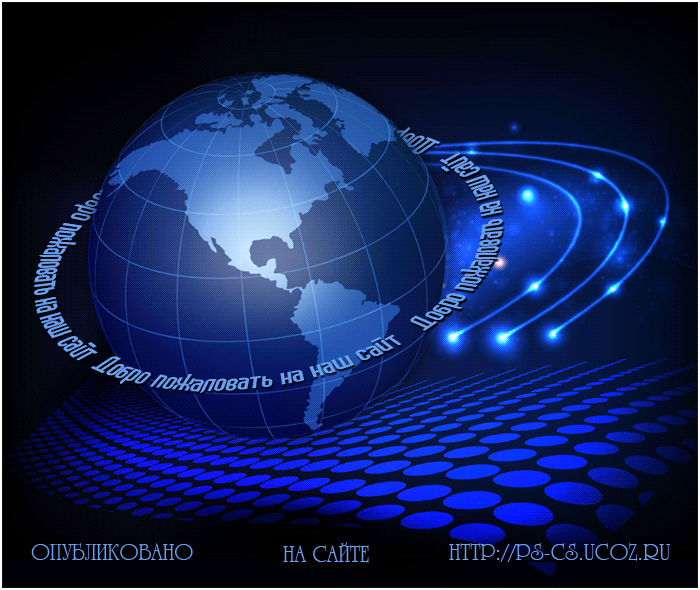 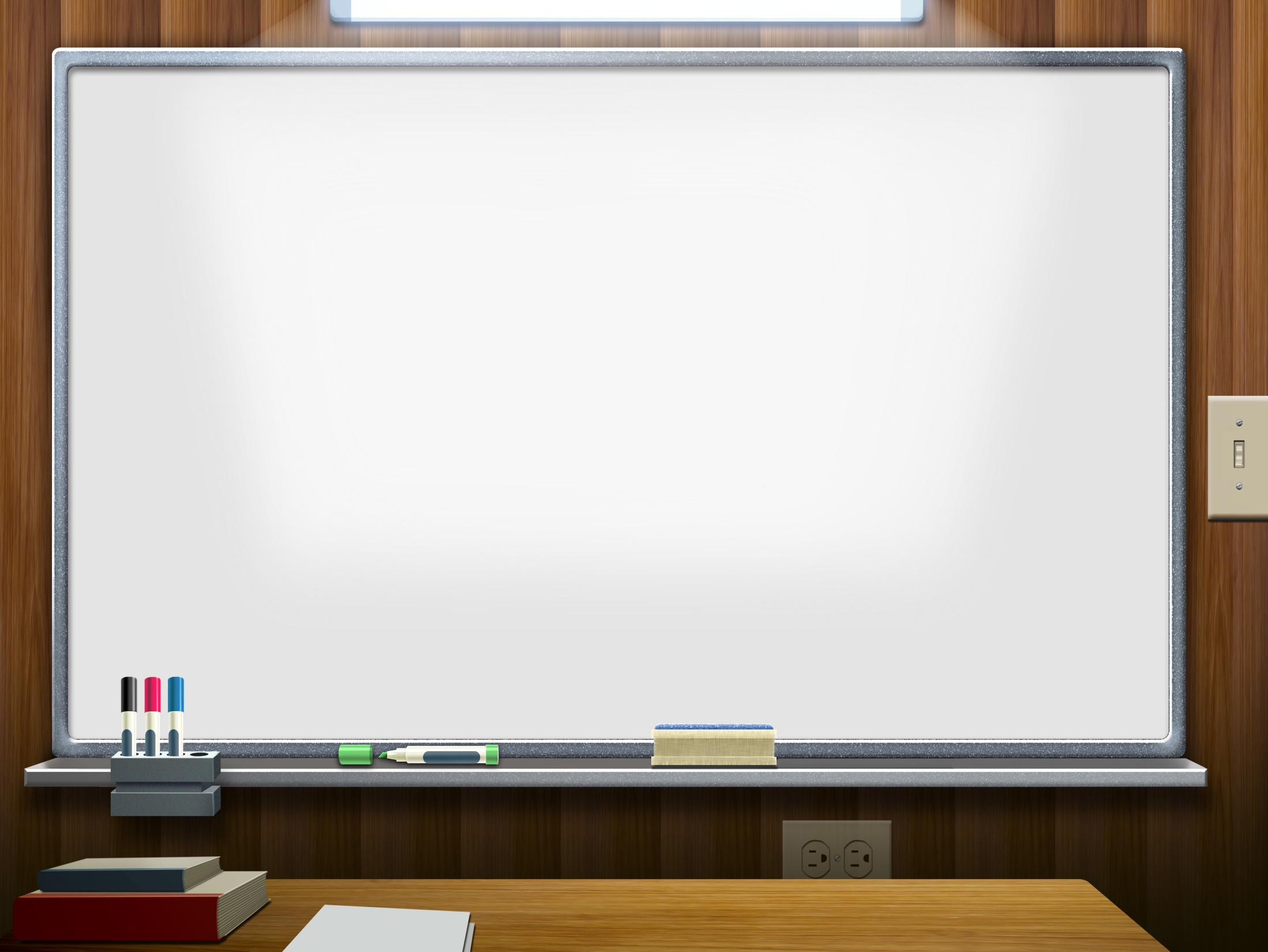 Пробне ЗНО як важлива складова підготовки до зовнішнього  незалежного оцінювання
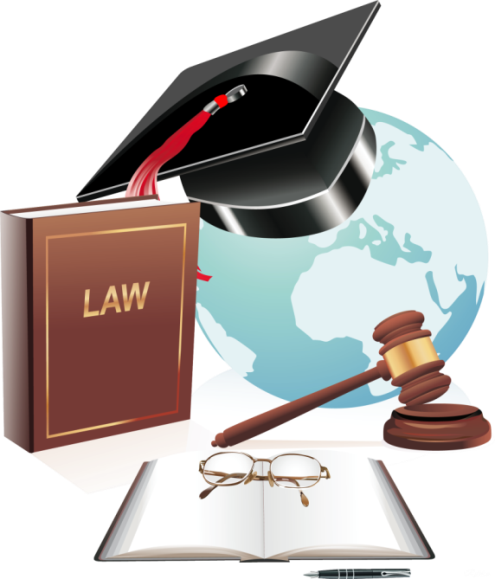 Наказ Українського центру оцінювання якості освіти від 13.10.2017 № 150 «Про проведення пробного зовнішнього незалежного оцінювання у 2018 році»
Пробні тести збіології, географії, історії України, математики, фізики, хімії
Проведення пробного ЗНО-2018
Уведення учасниками ПЗНО-2018 відповідей до сервісу «Визначення результатів ПЗНО-2018»
Оприлюднення правильних відповідей до завдань ПЗНО-2018
Установлення робочою групою УЦОЯО порога «склав/не склав», генерування таблиць відповідності кількості тестових балів оцінкам за рейтинговою шкалою 100-200 балів
Оголошення результатів ПЗНО-2018
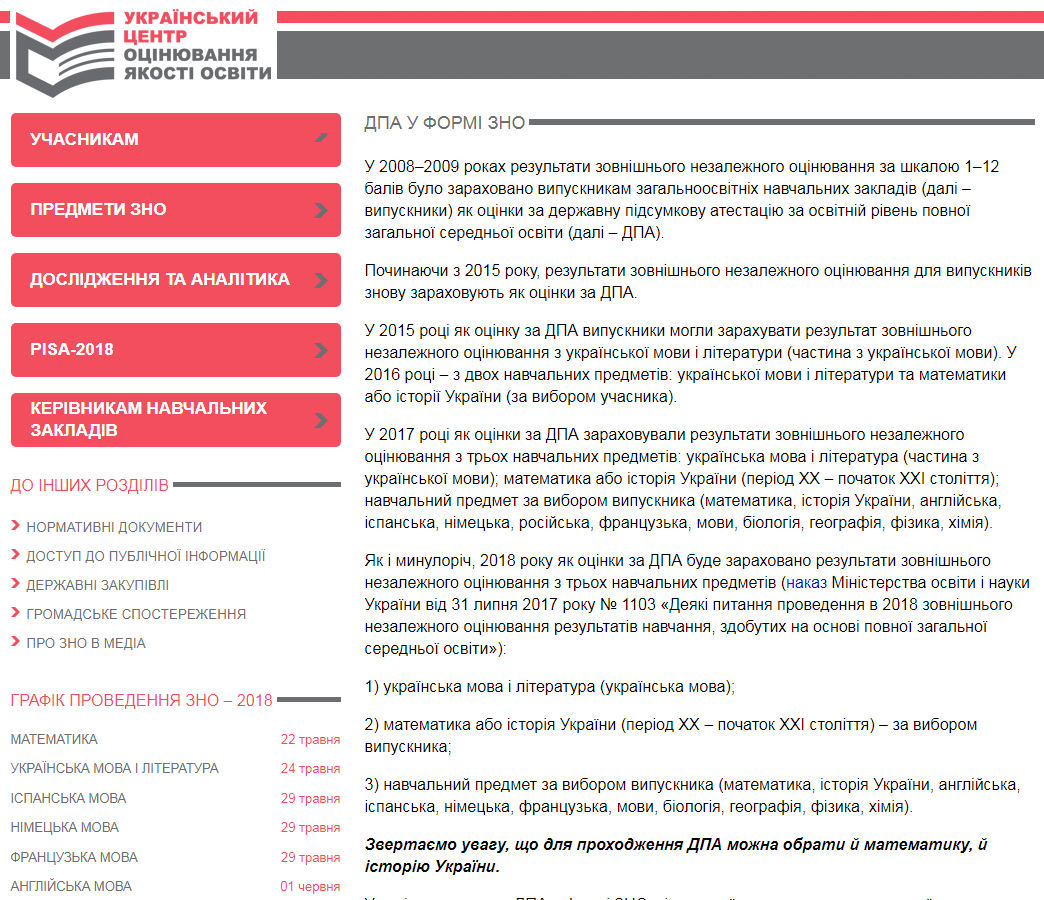 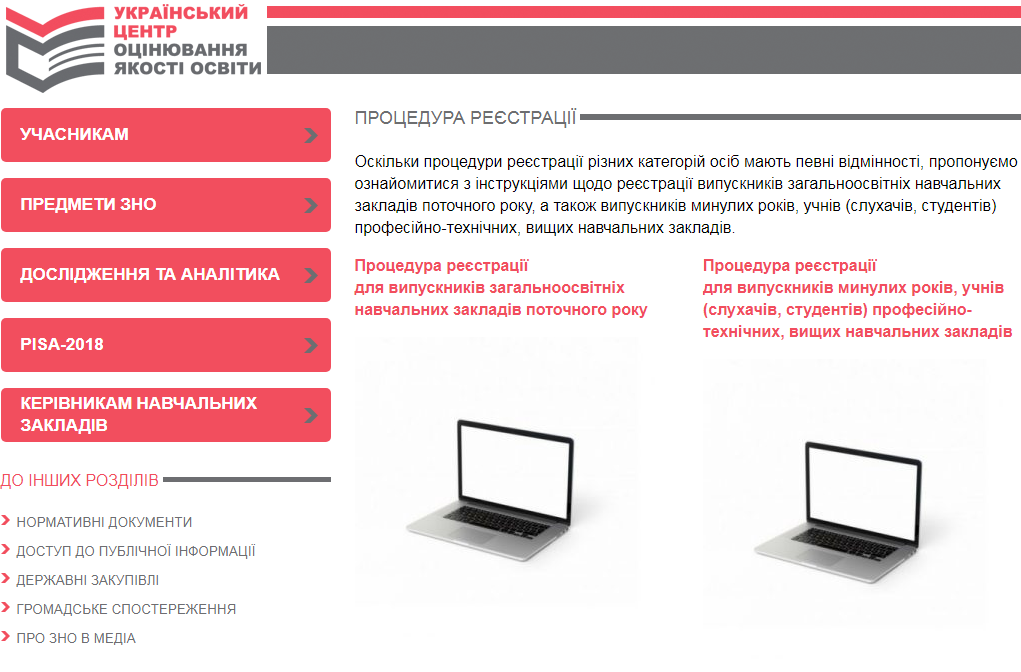 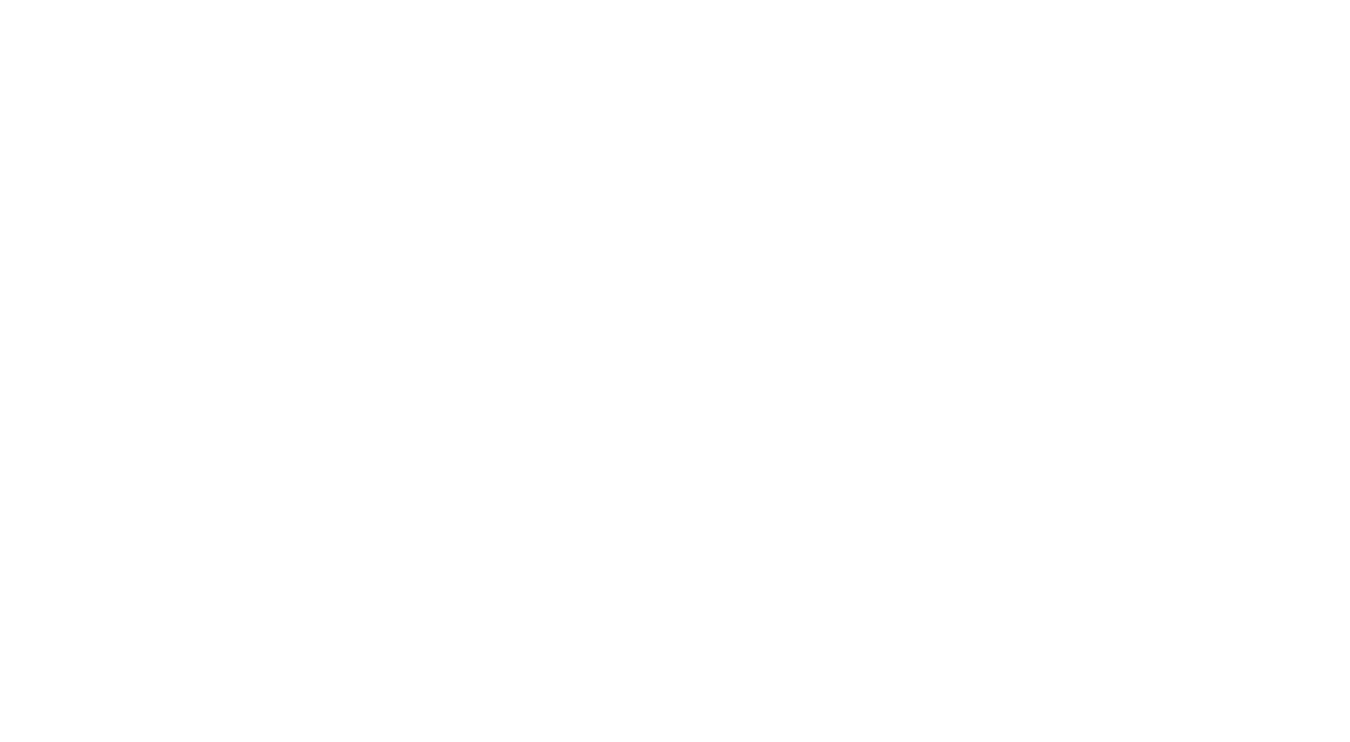 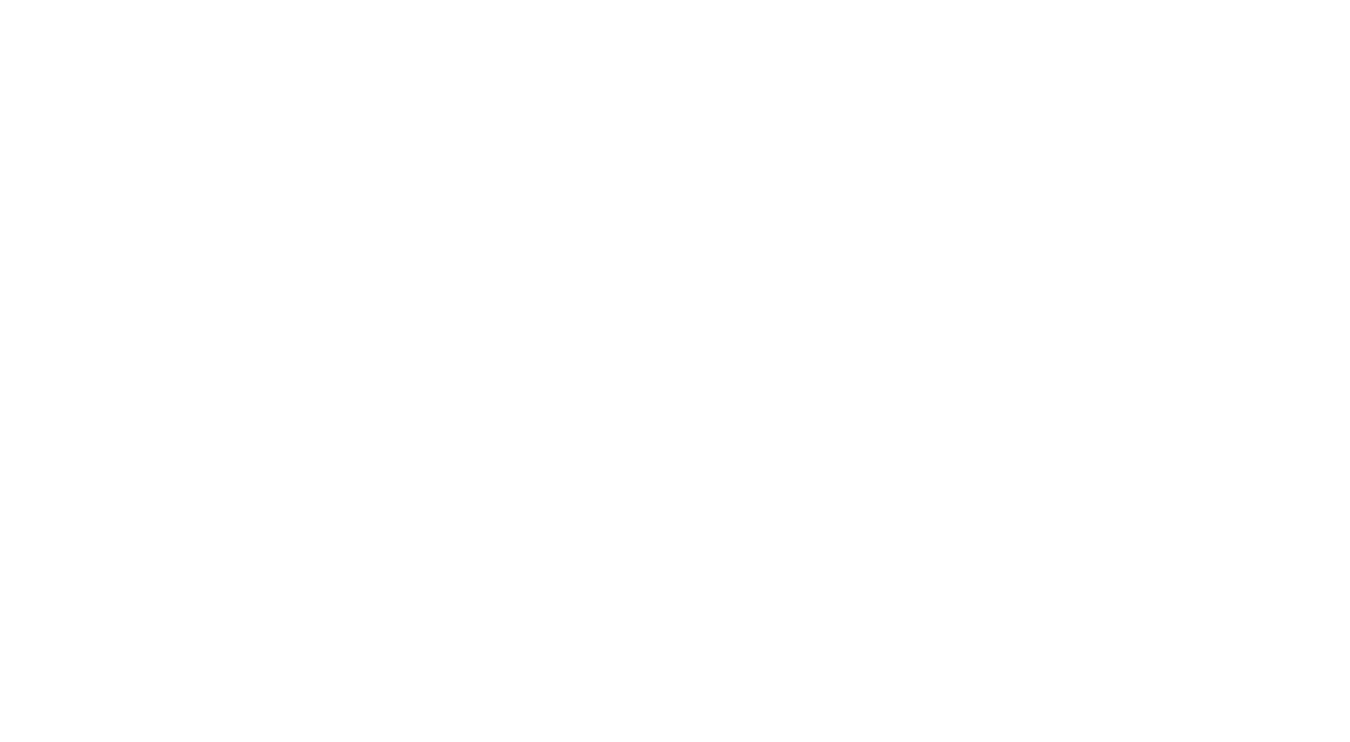 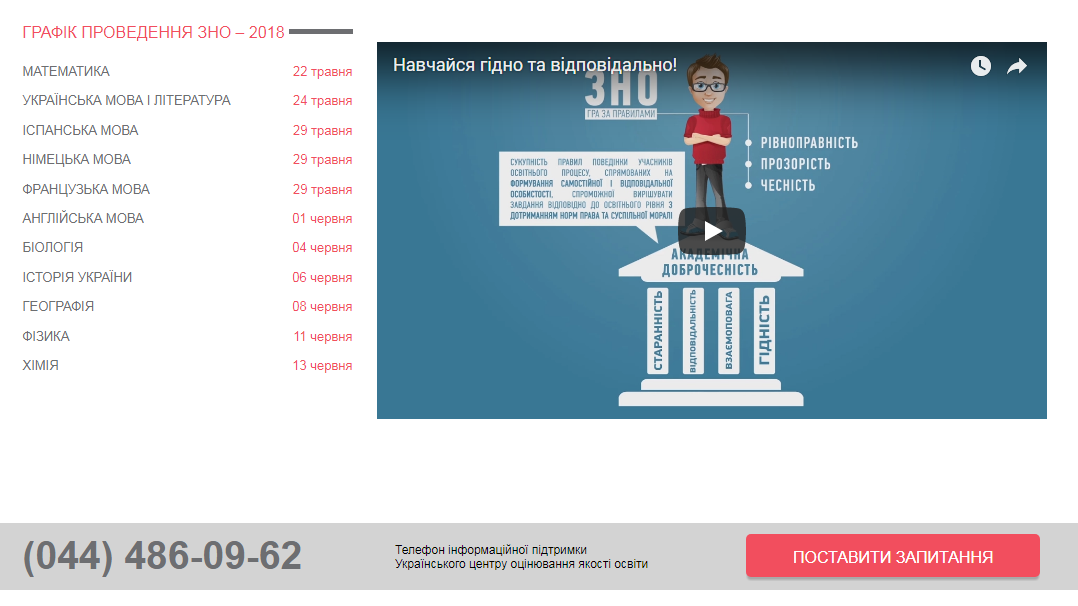 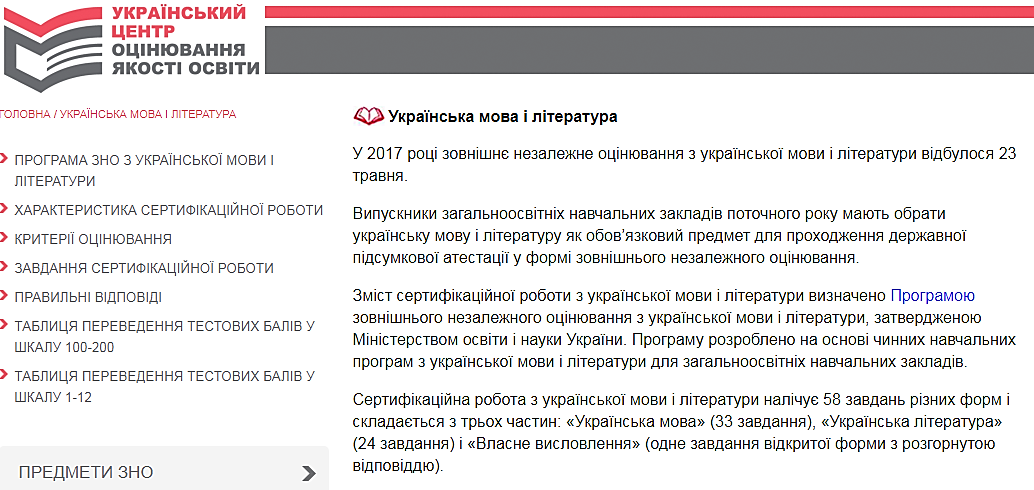 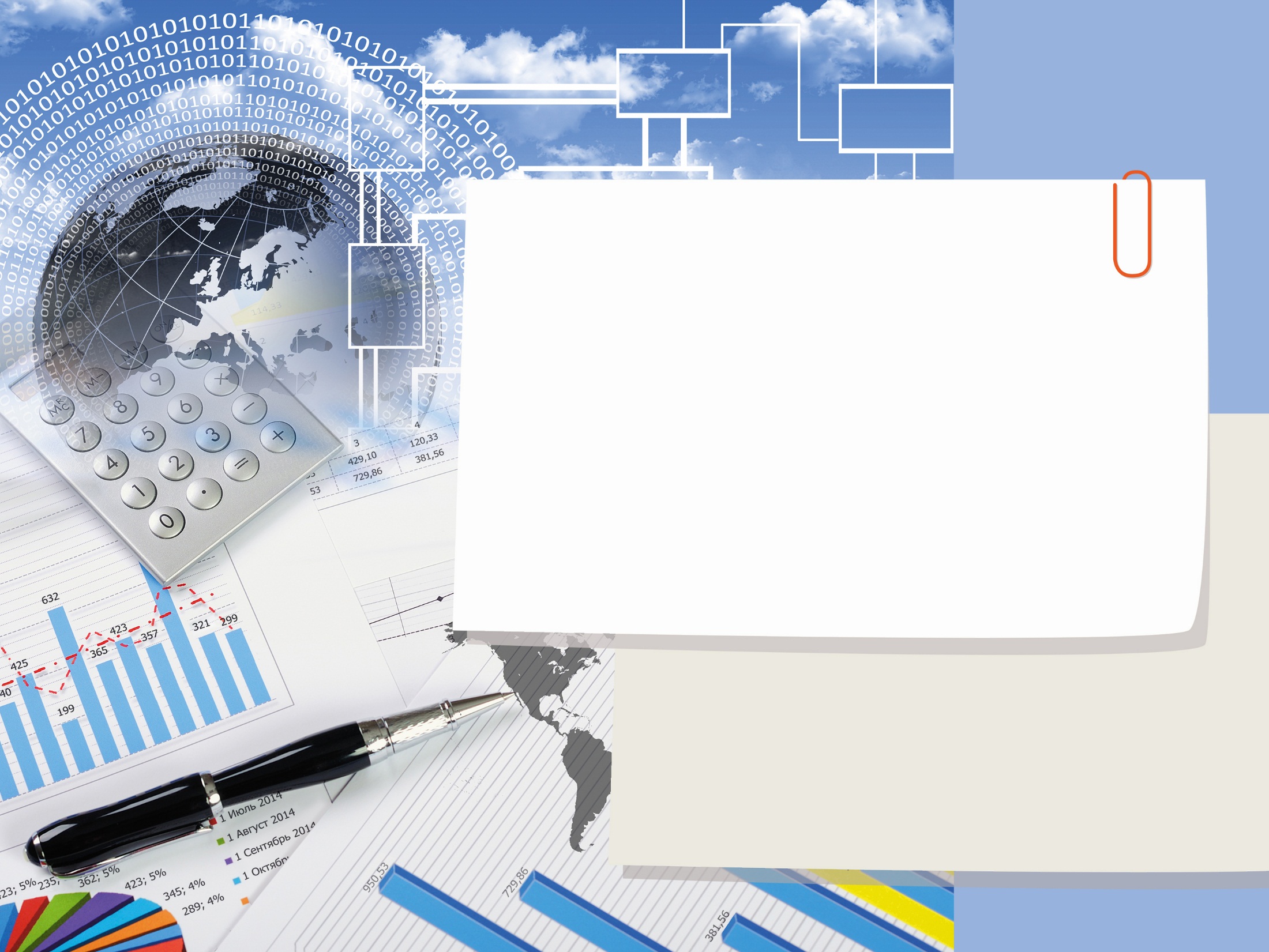 Особливості функціонування сервісу                       «Заклади освіти»
ЗНО-2018
Для початку роботи необхідно зайти на сайт УЦОЯО www.testportal.gov.ua і відкрити сервіс «Керівникам навчальних закладів»
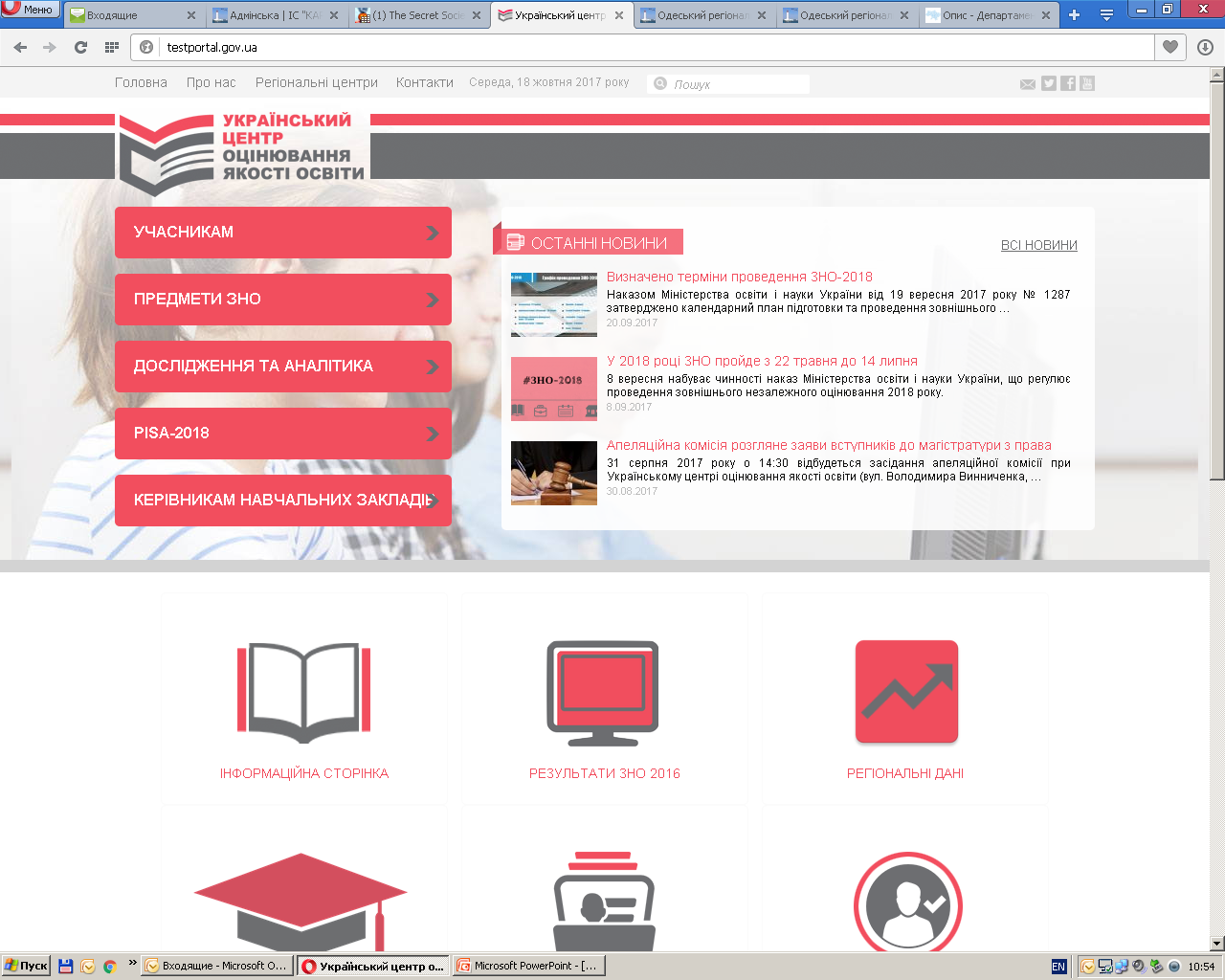 На сторінці, що відкриється, введіть логін і пароль, отримані в РЦОЯО, та здійсніть вхід до вкладки                         «Інформація про заклад»
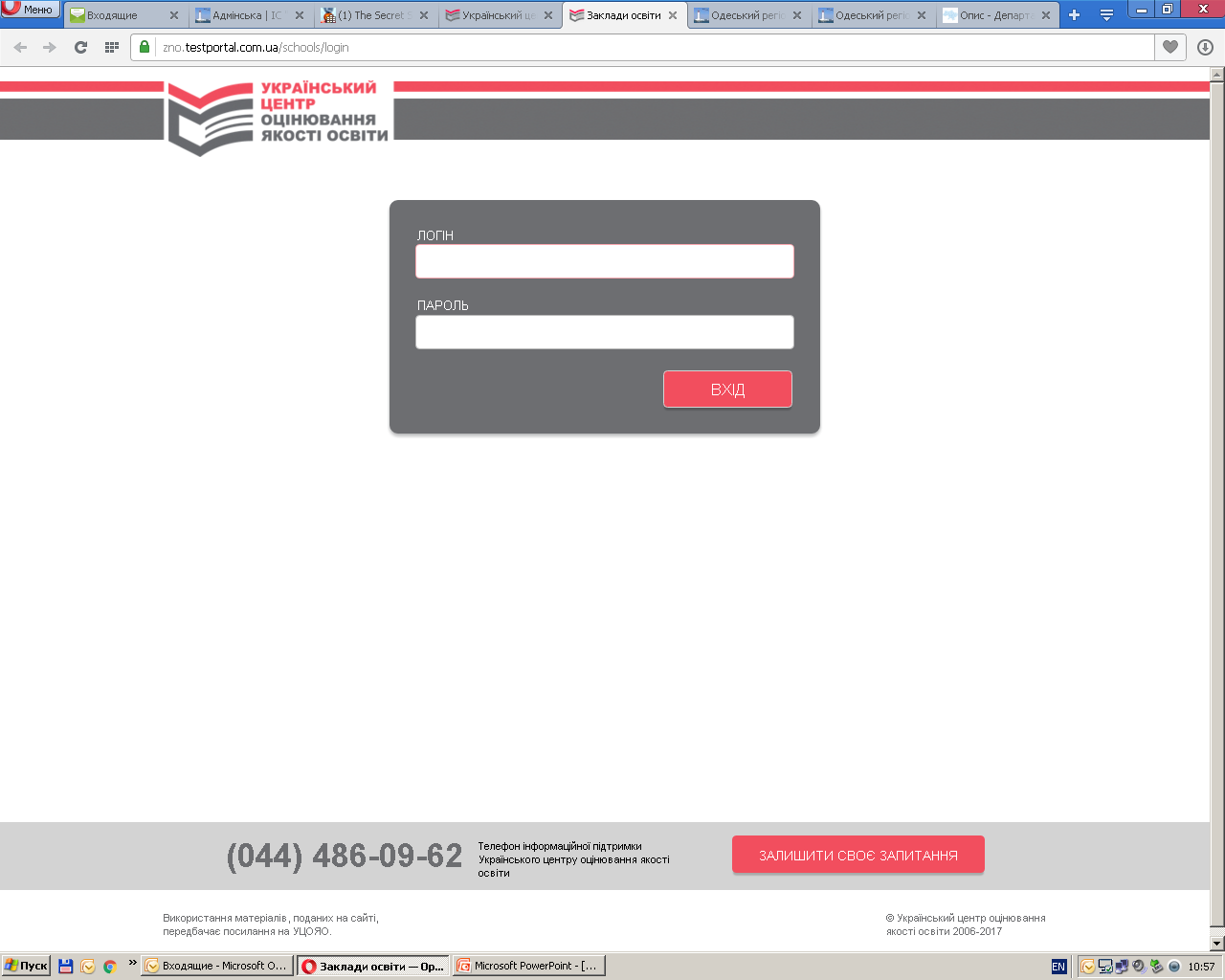 1. Вкладка                          «Інформація про заклад»
Заповнює керівник                         
навчального закладу, надаючи оновлену інформацію для довідників навчальних закладів, що містяться в базі даних УЦОЯО
Опис Блоку “Інформація про навчальний заклад”
Опис Блоку “Інформація про випускні класи старшої школи»
Заповнює керівник                         
навчального закладу, надаючи оновлену інформацію для довідників навчальних закладів, що містяться в базі даних УЦОЯО

Після внесення даних у обидва блоки необхідно натиснути на кнопку “Сформувати картку навчального закладу” (картка формується у форматі pdf)
даних УЦОЯО
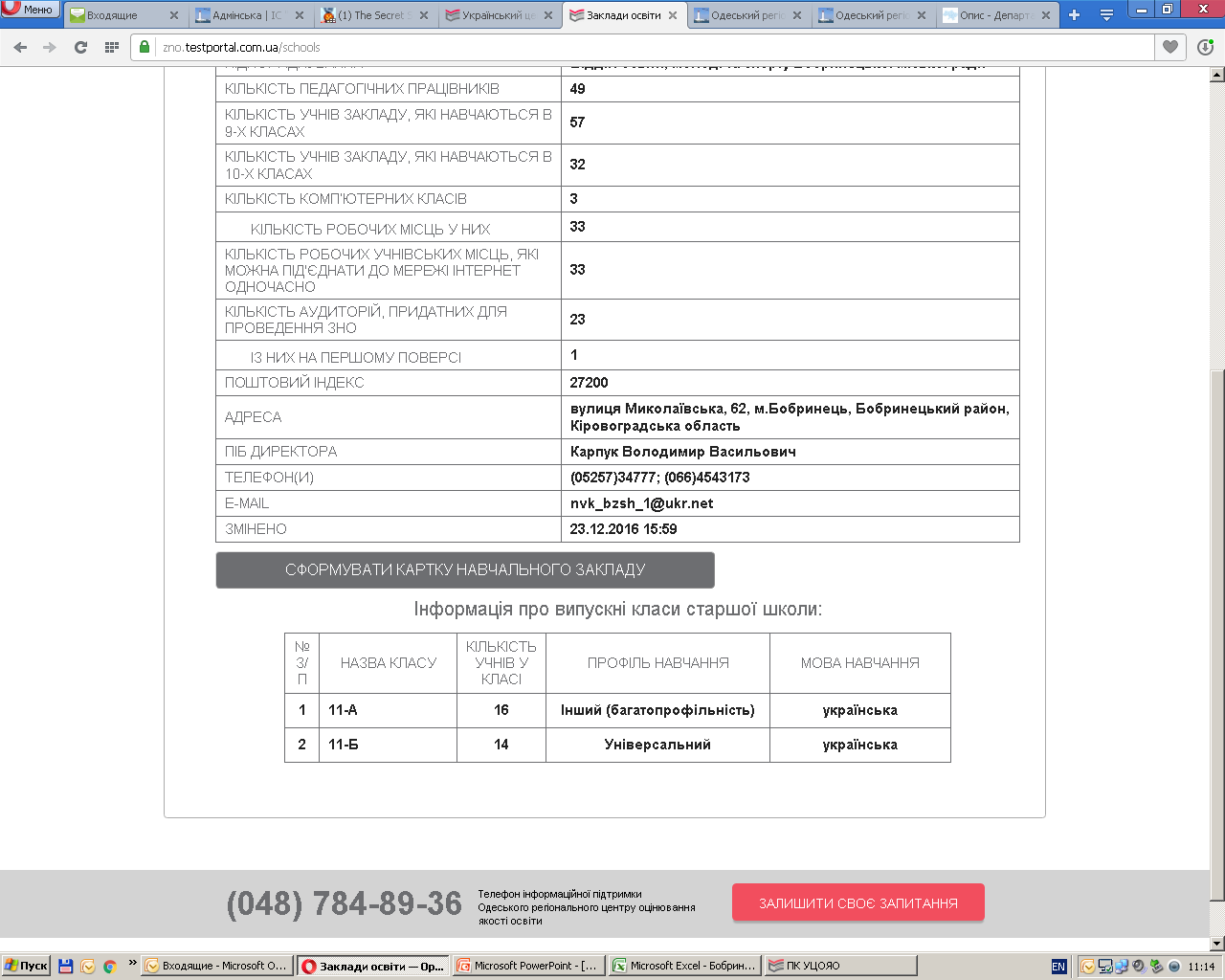 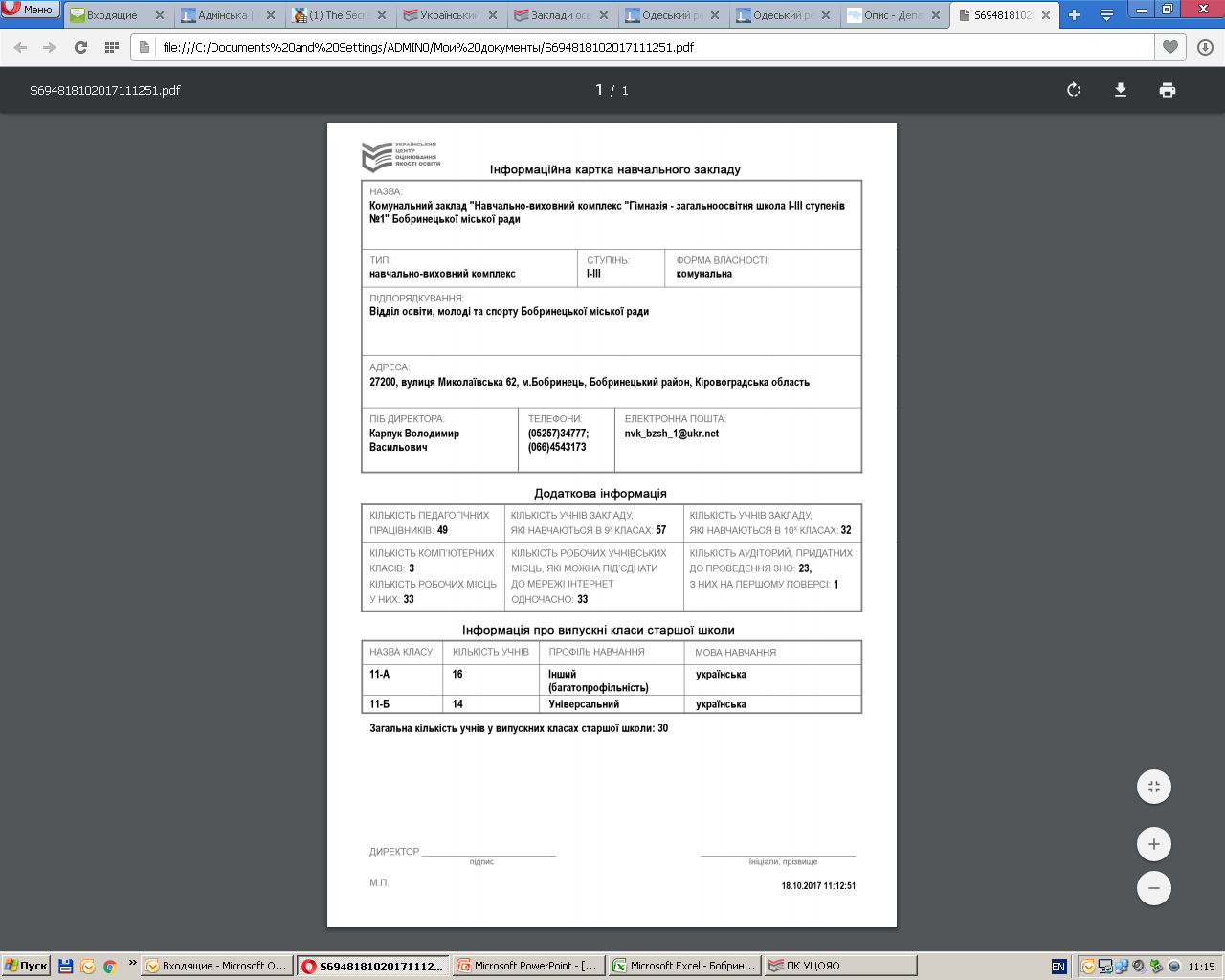 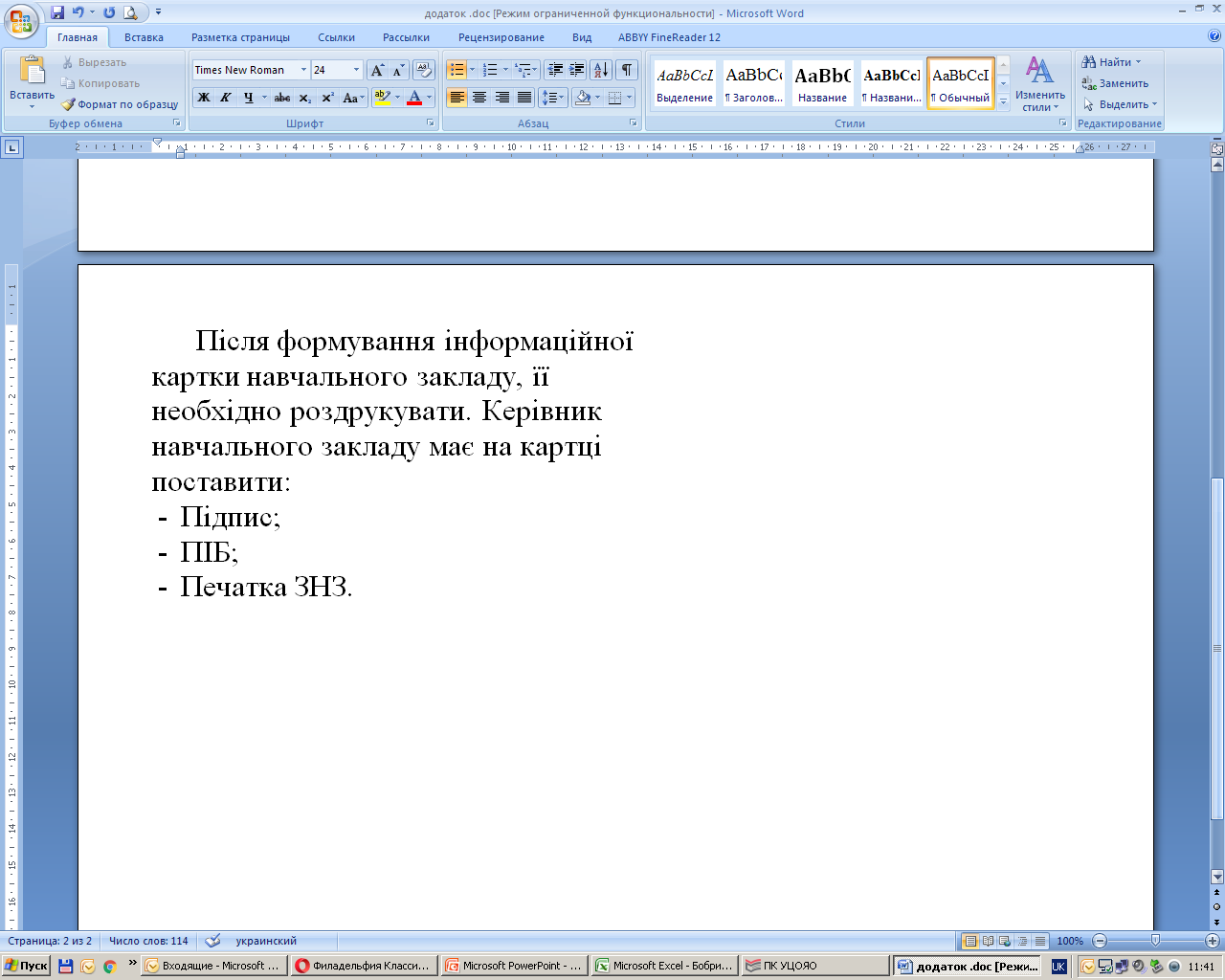 даних УЦОЯО
Картку навчального закладу необхідно відсканувати (з печаткою та підписом керівника ЗНЗ) та електронною поштою  направити до відділу освіти (оригінал надсилається поштою)
Відділ (управління) освіти збирає та формує папку з відсканованими картками ЗНЗ,  завіреними підписами керівників ЗНЗ та печатками ЗНЗ, і направляє їх електронною поштою до Одеського РЦОЯО. Паперовий варіант карток ЗНЗ зберігається у відділі освіти.
rc.odesa@testportal.gov.ua
На сторінці відповідного органу управління освітою поряд зі списком підпорядкованих навчальних закладів буде колонка, у якій відображуватиметься результат внесення керівником інформації про заклад:
Увага! Статус «Інформацію  внесено» проставляється після підтвердження керівником зазначених даних
Дії після підтвердження інформації:
Увага! Якщо керівник закладу на сторінці внесе зміни до інформації після проставлення цієї позначки, у програмі рядок інформації стане іншого кольору. Після повторної перевірки РЦОЯО зможе знову проставити позначку «Перевірено»
- Відповідно до наказу МОН України від 19 вересня 2017 № 1287 «Про затвердження Календарного плану підготовки та проведення в 2018 році зовнішнього незалежного оцінювання результатів навчання, здобутих на основі повної загальної середньої освіти», оновити інформацію в довідниках навчальних закладів необхідно до 28 грудня 2017 року  - Заклади системи загальної середньої освіти отримують доступ до сторінок для здійснення оновлення інформації з 01 грудня 2017 року.
- Інформація про заклад- Інформація про регіональний центр- Інформація про результати реєстрації- Відомість результатів ДПА- Апеляційні заяви
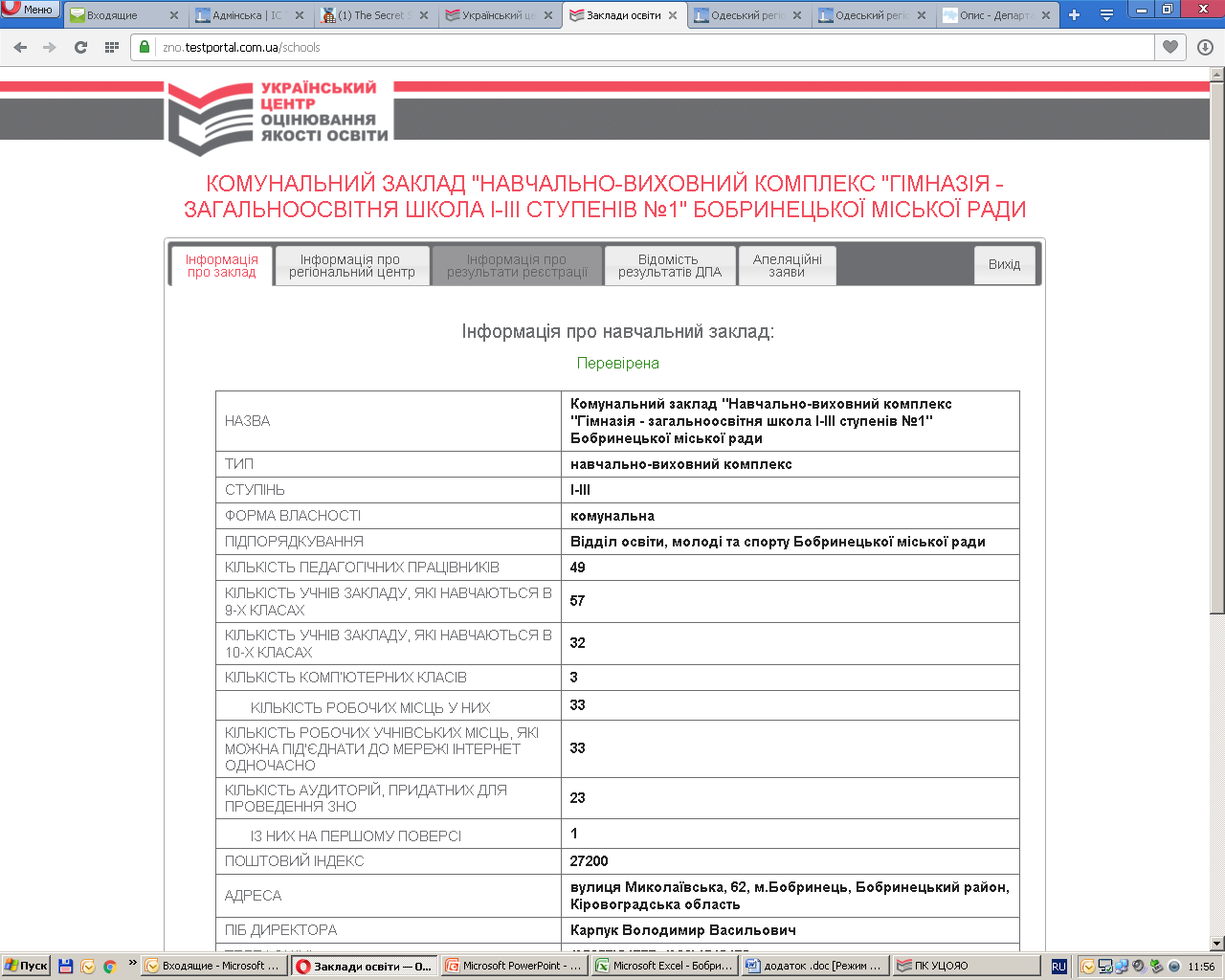 Довідки за тел. 048-784-89-36
Наші контакти
Електронна пошта: rc.odesa@testportal.gov.ua Телефон: (048) 784 69 95
ОРЦОЯО
м. Одеса, вул. Ак. Корольова, 26
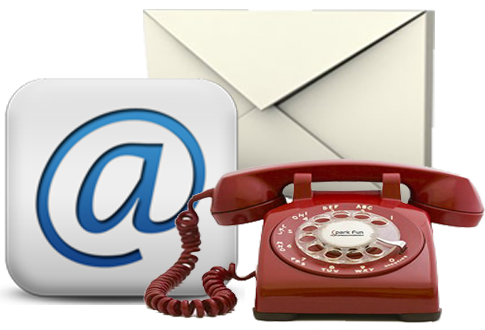 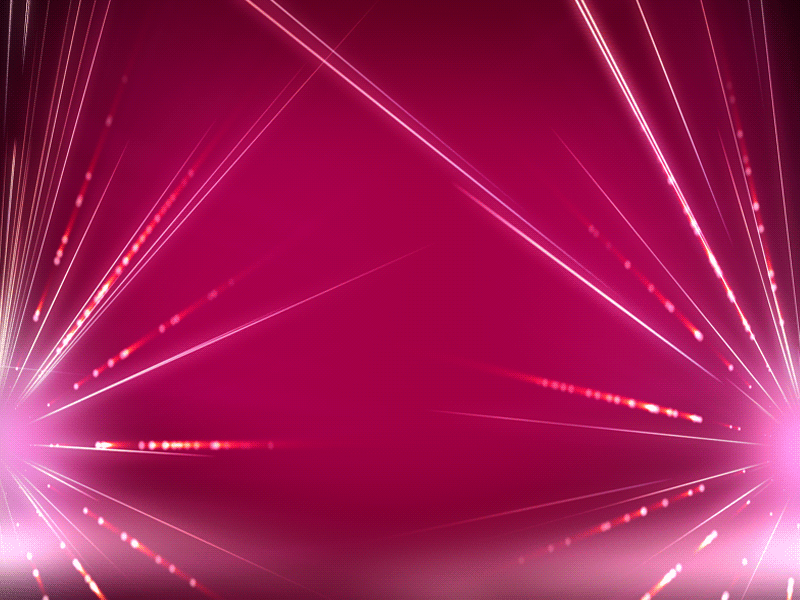 ОДЕСЬКИЙ РЕГІОНАЛЬНИЙ ЦЕНТР ОЦІНЮВАННЯ ЯКОСТІ ОСВІТИ
БАЖАЄМО УСПІХІВ!